Особенности управления геологическими данными
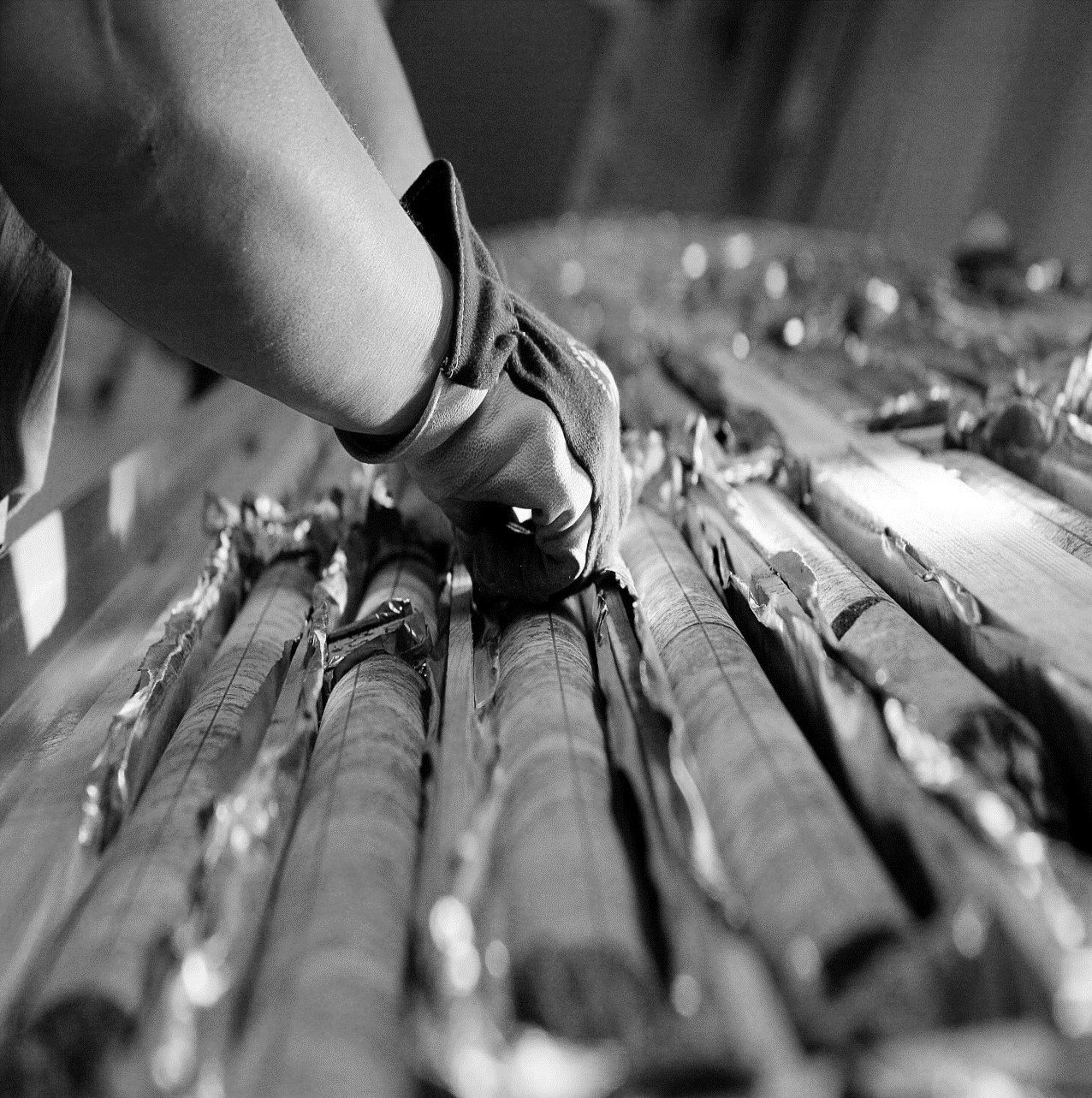 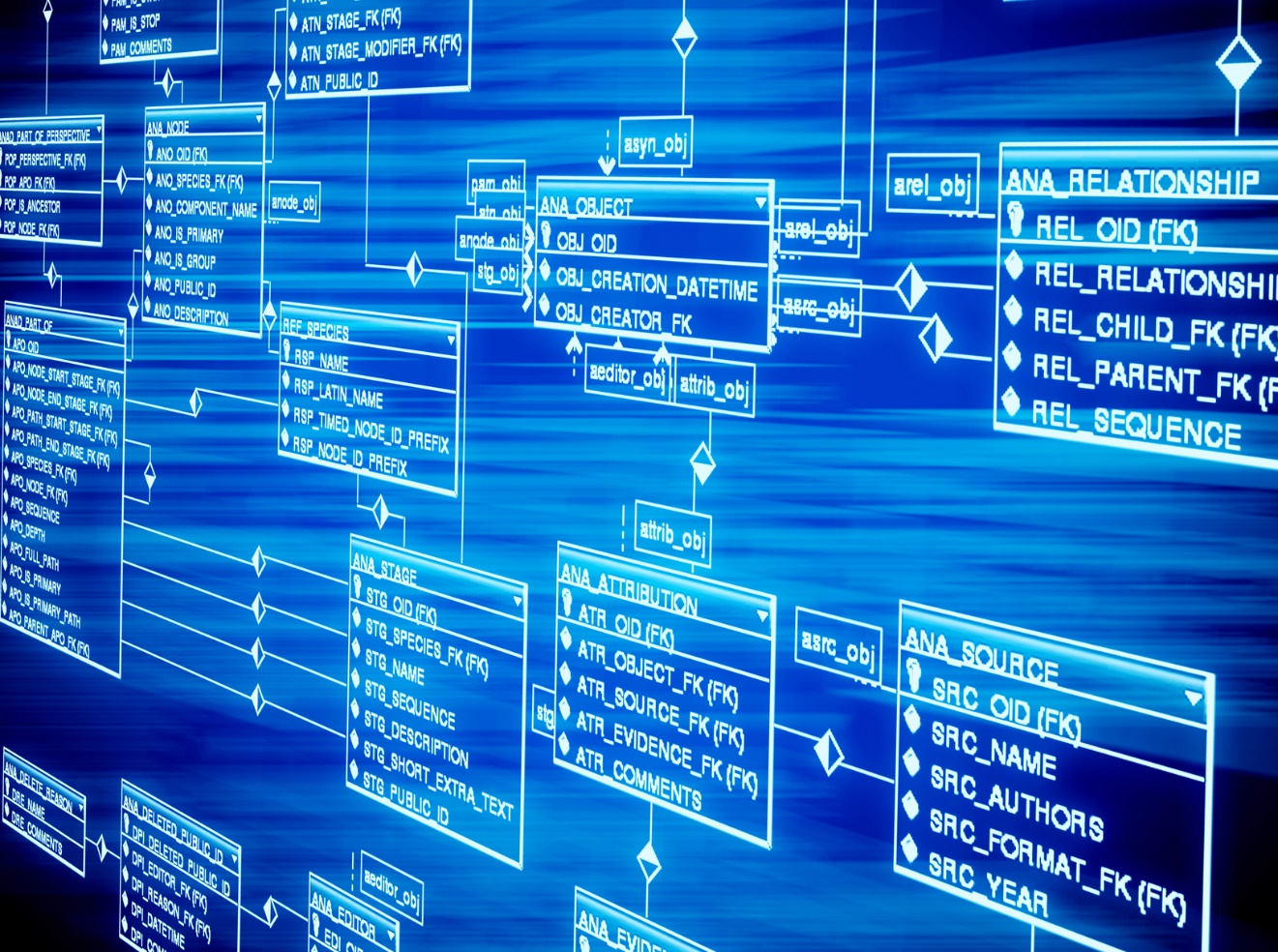 Руководитель подразделения Geobank
Михаил Столяров
Сложности управления геологическими данными
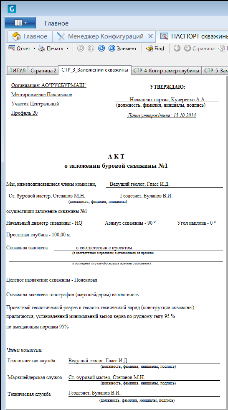 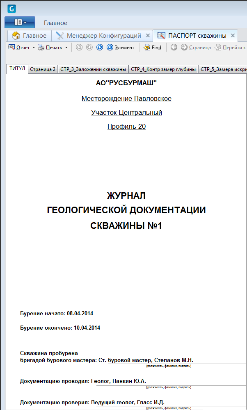 Различные источники

Многовариантность процесса

Случайные ошибки

Систематические ошибки

Сложный обмен данными
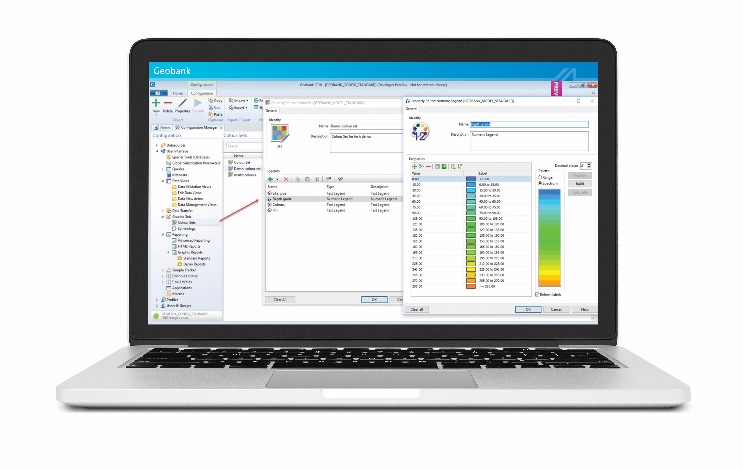 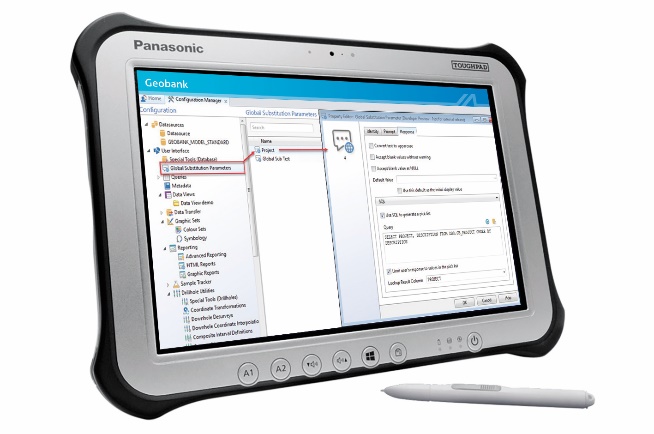 Задачи управления геологическими данными
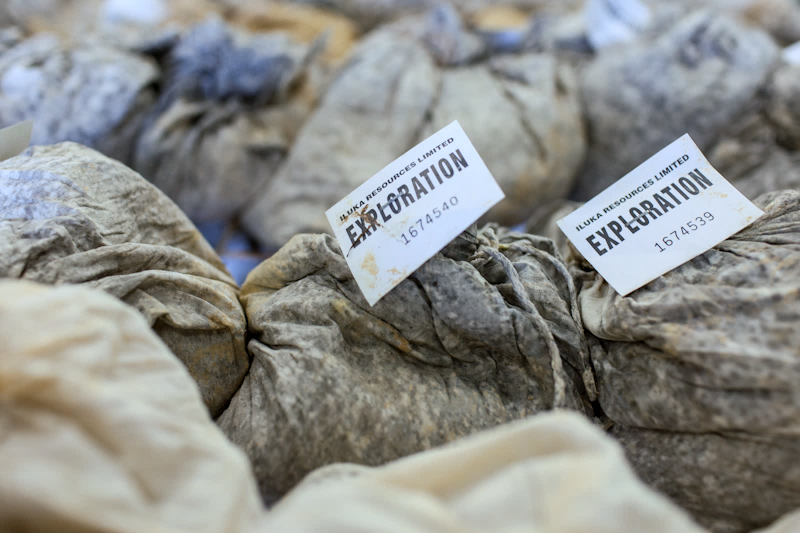 Стандартизация ввода данных

Построение бизнес процесса

Минимизация ошибок

Анализ данных

Контроль данных

Обмен данными

Разработка инфраструктуры
Основные источники поступления данных
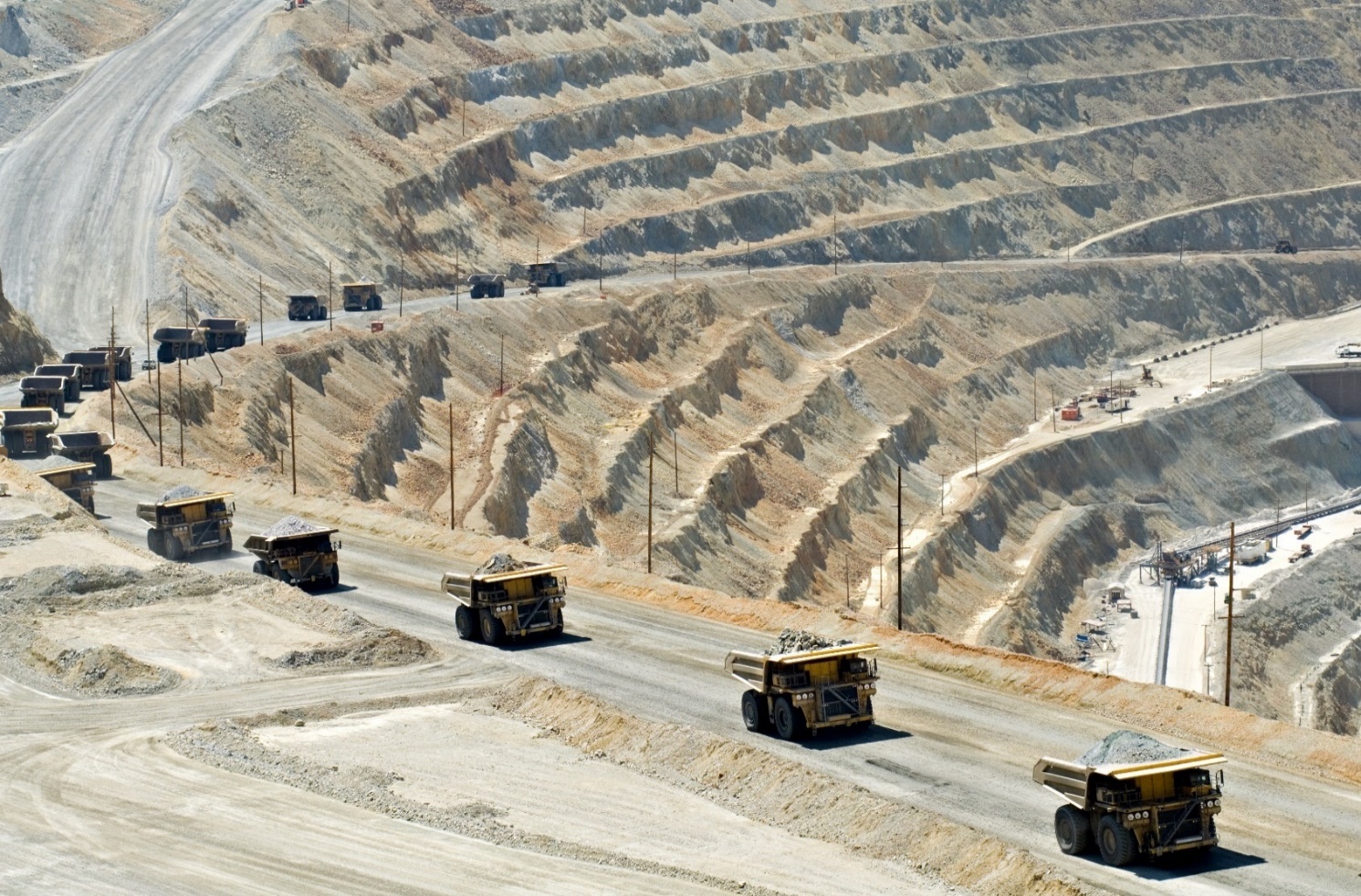 Стандартизация ввода данных
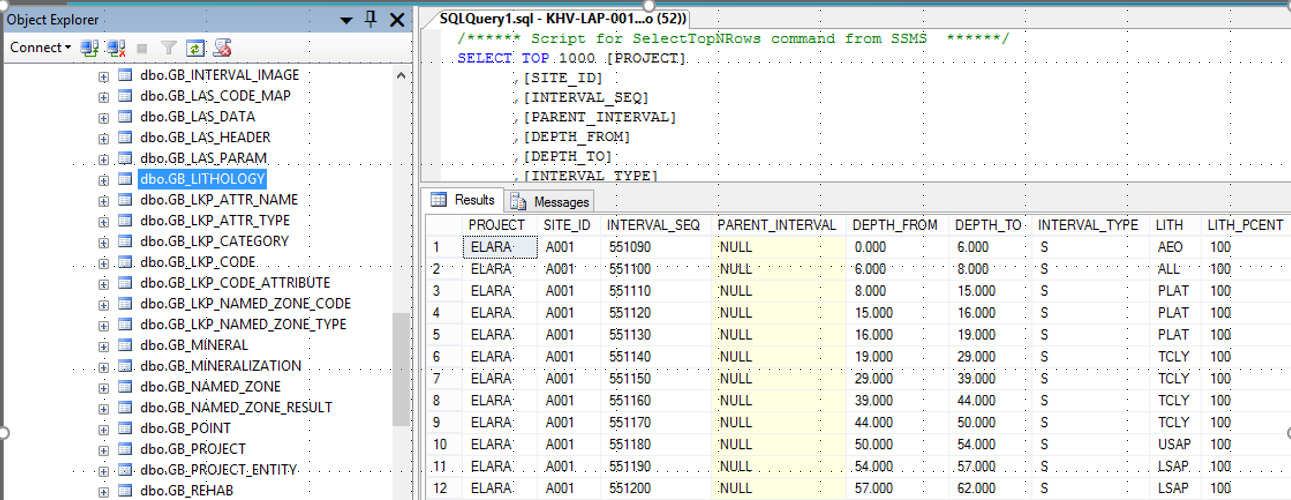 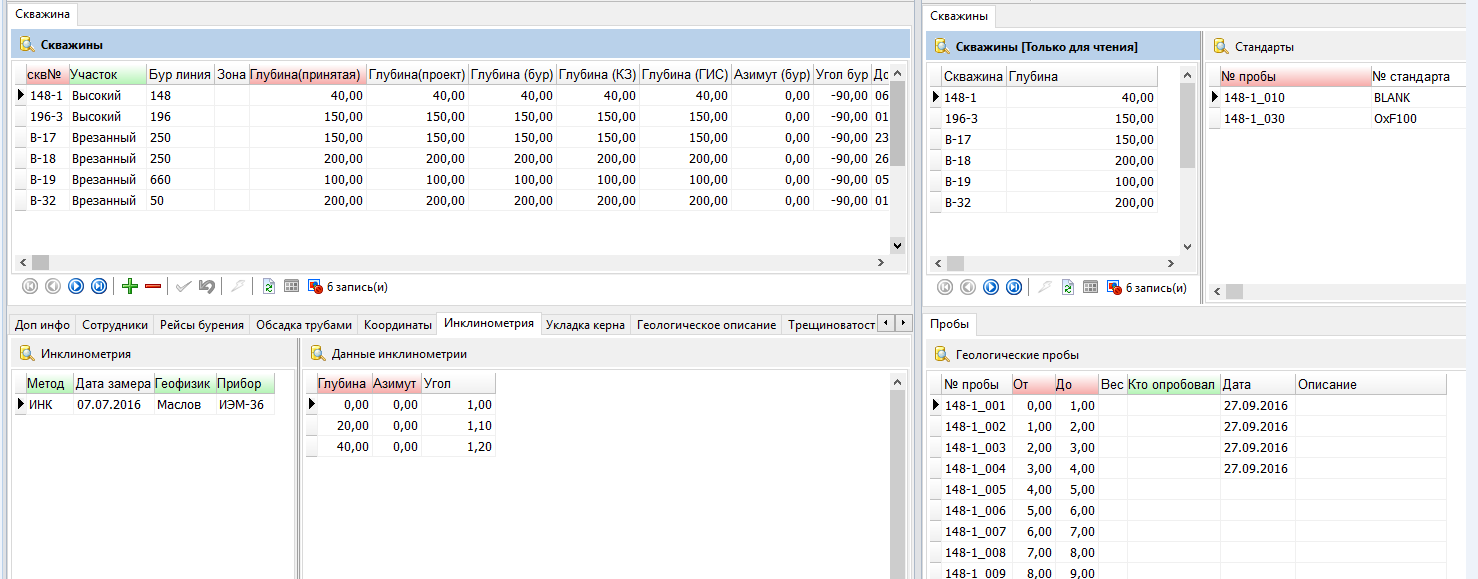 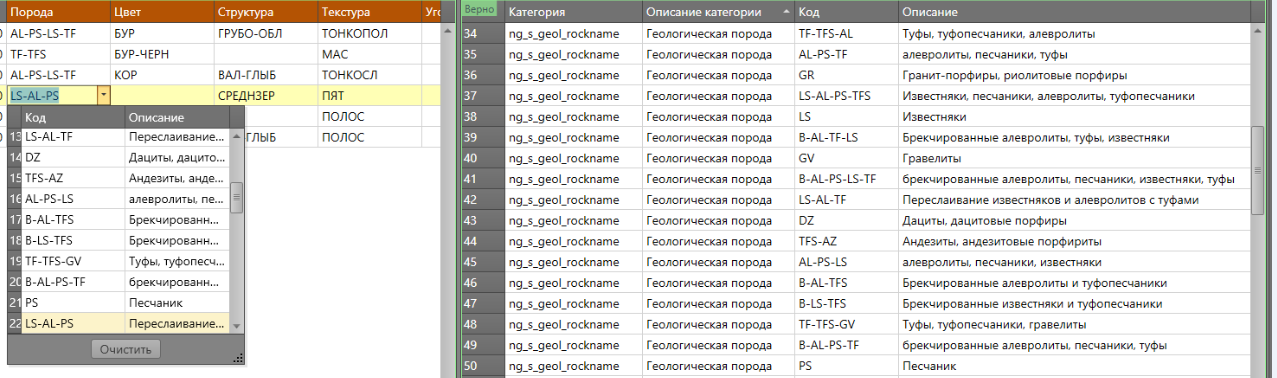 [Speaker Notes: Загрузка данных в БД доступна в различных видах – как настройка полуавтоматического инструмента (импорт данных из файлов содержащих строгий вид форматирования), так и «живой» импорт (поля импорта и итоговые поля в БД выбираются пользователем)
Занесение данных может производится вручную с использованием Goebnak Mobile (внутри которого содержится собственная БД, автоматически синхронизирующая данные с основной БДGeobank, а так же содержащий различные инструменты проверки данных)  или Geobank.]
Построение бизнес процесса
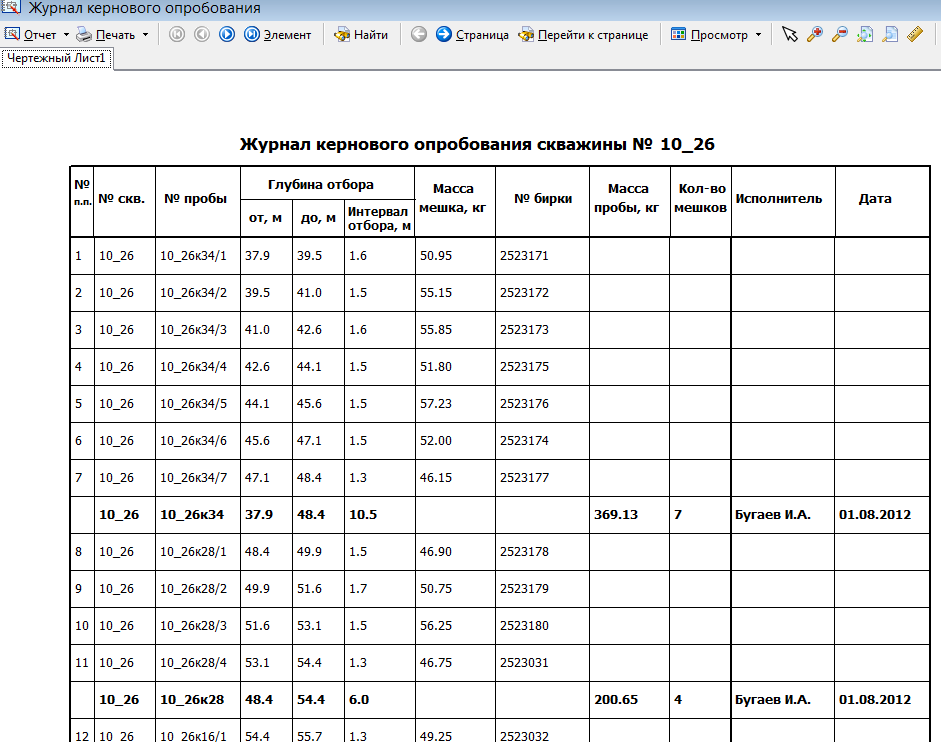 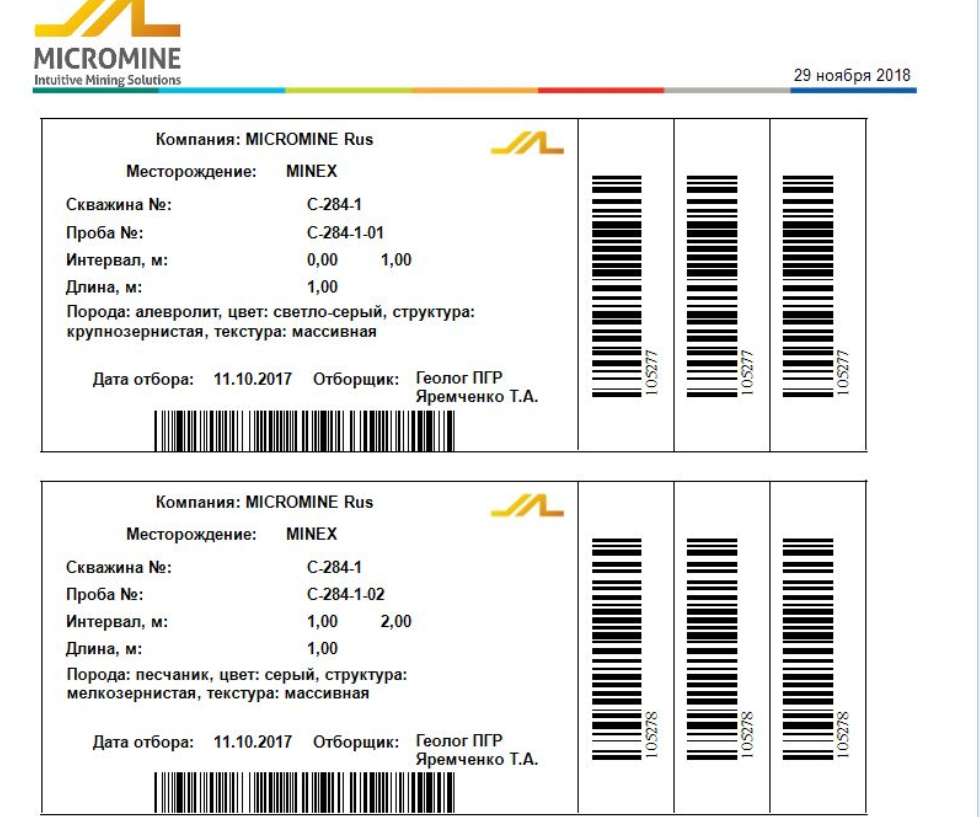 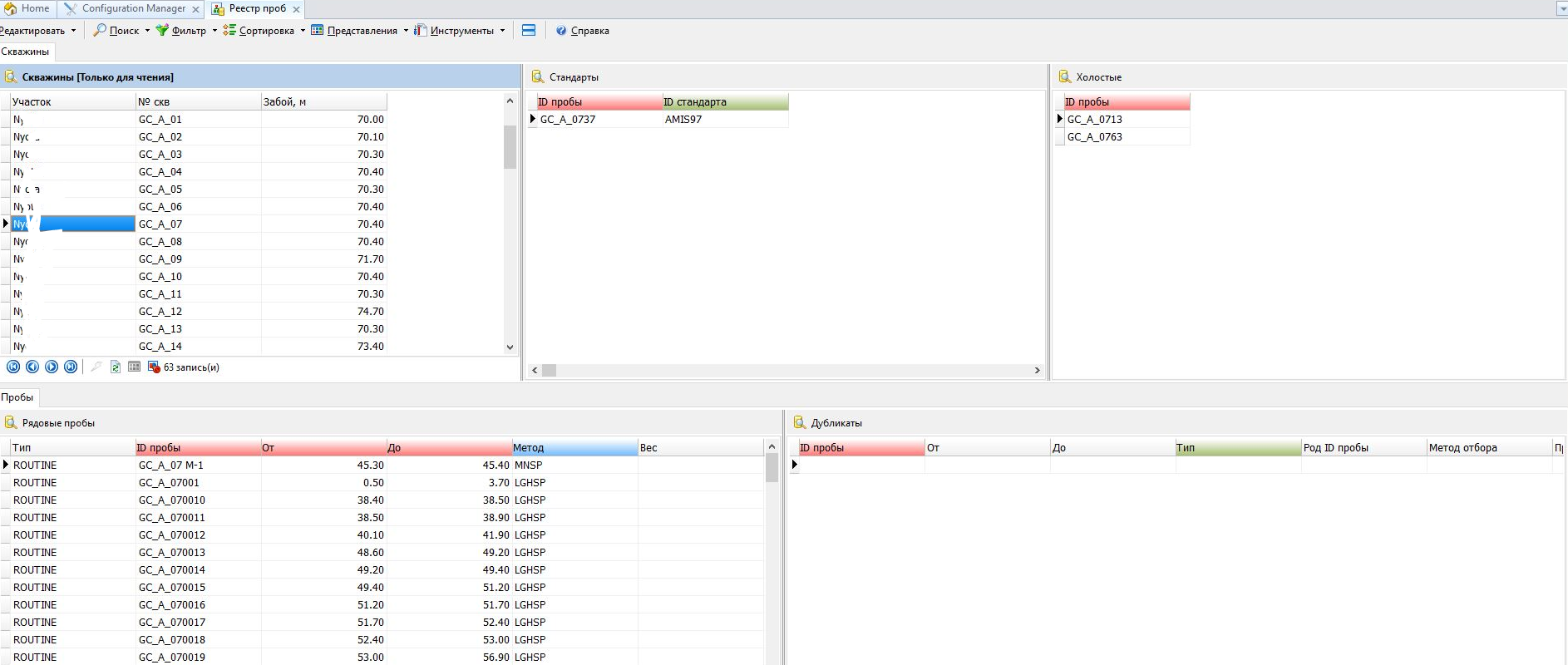 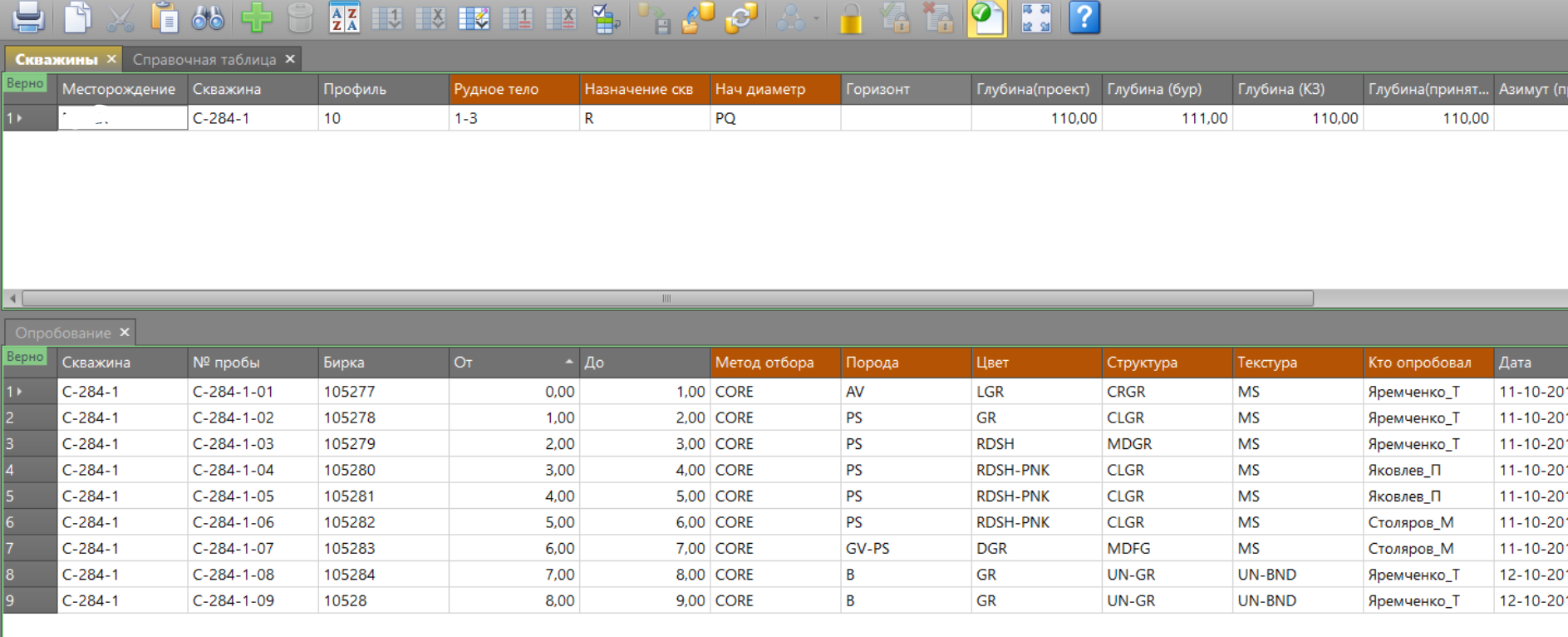 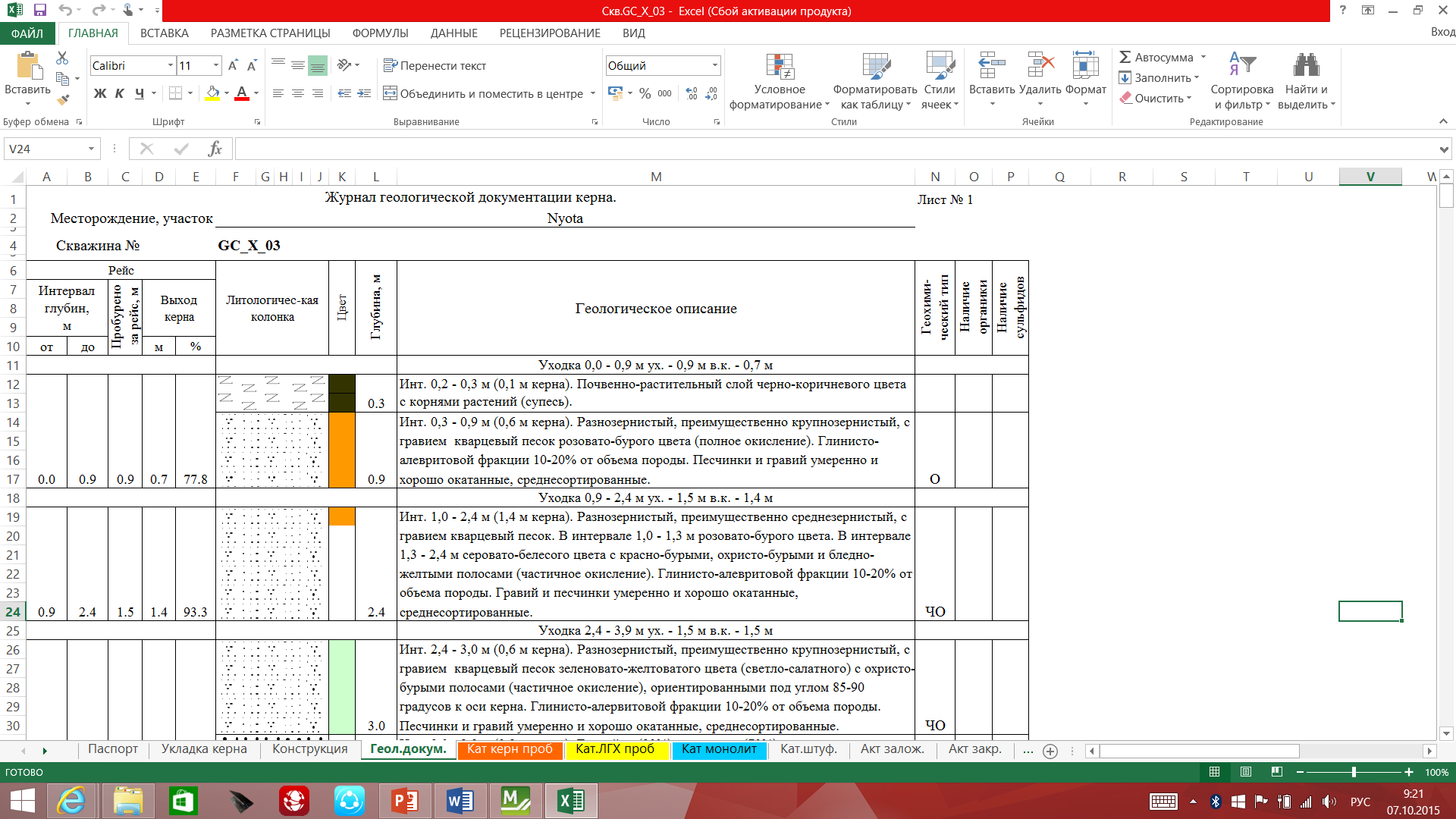 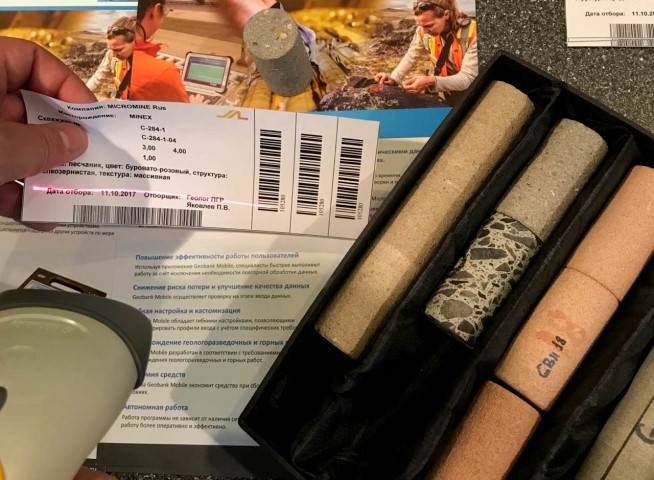 Геологическое описание керна с формированием отчётной документации

Формирование журнала опробования

Формирование этикеток проб
Построение бизнес процесса
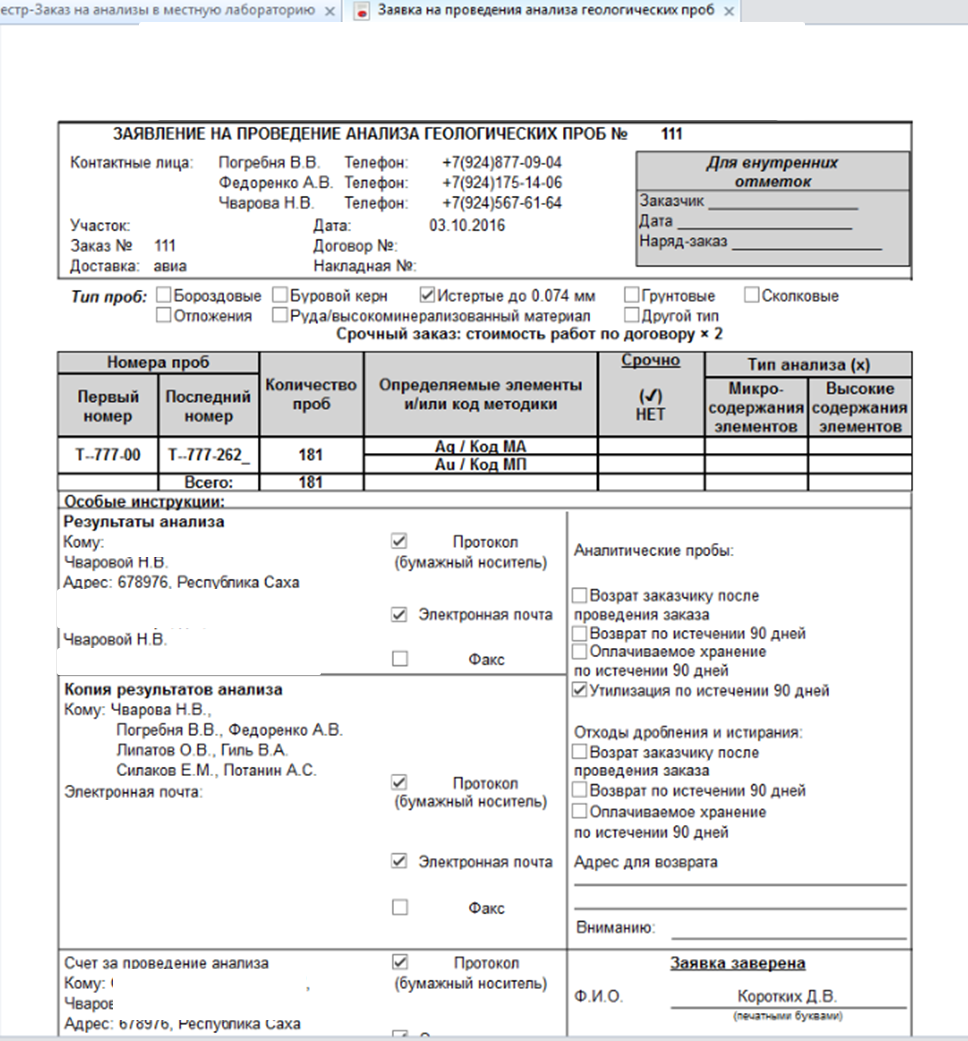 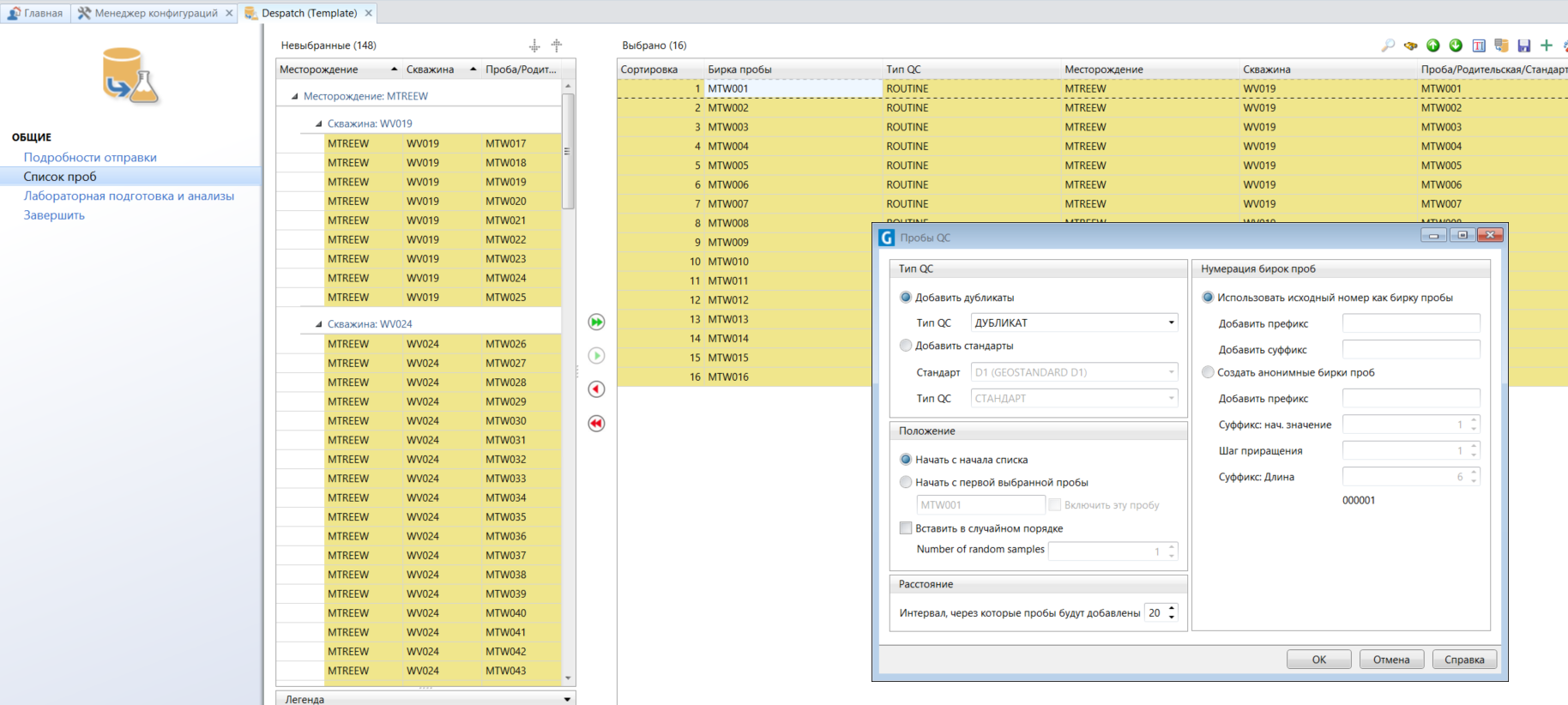 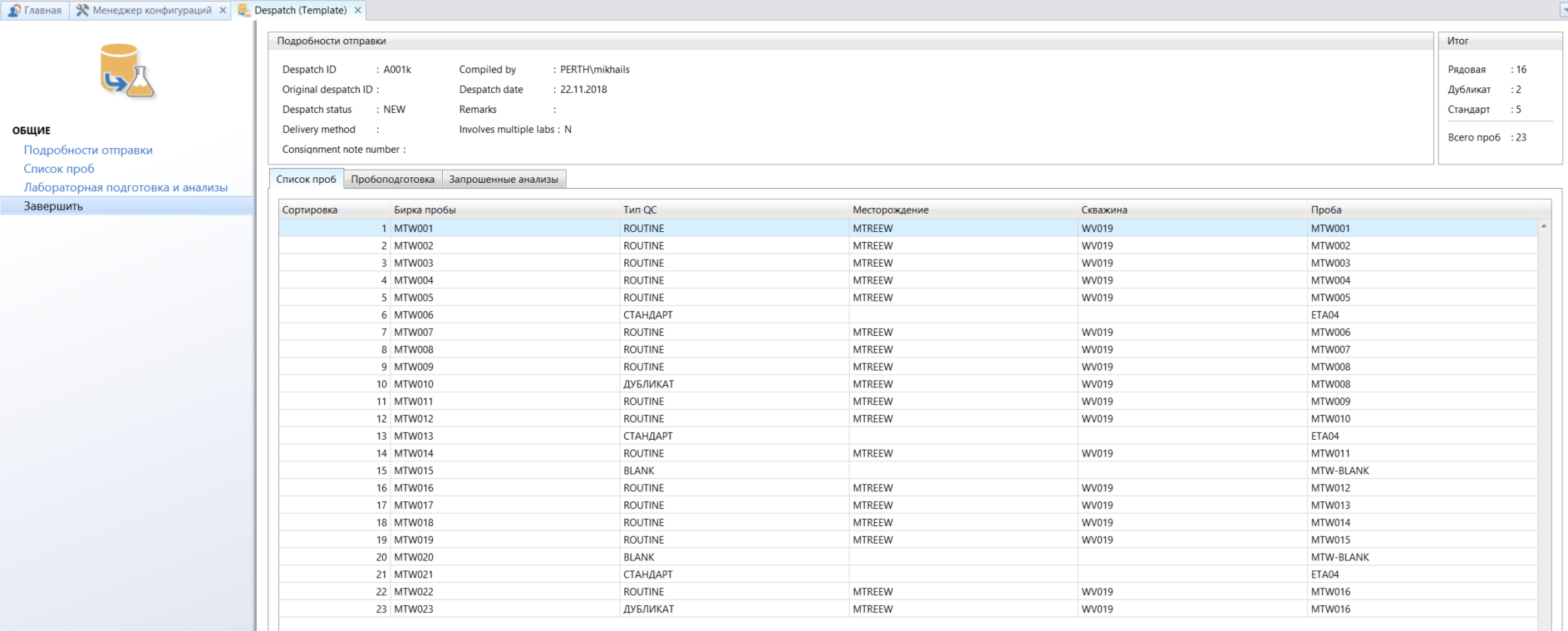 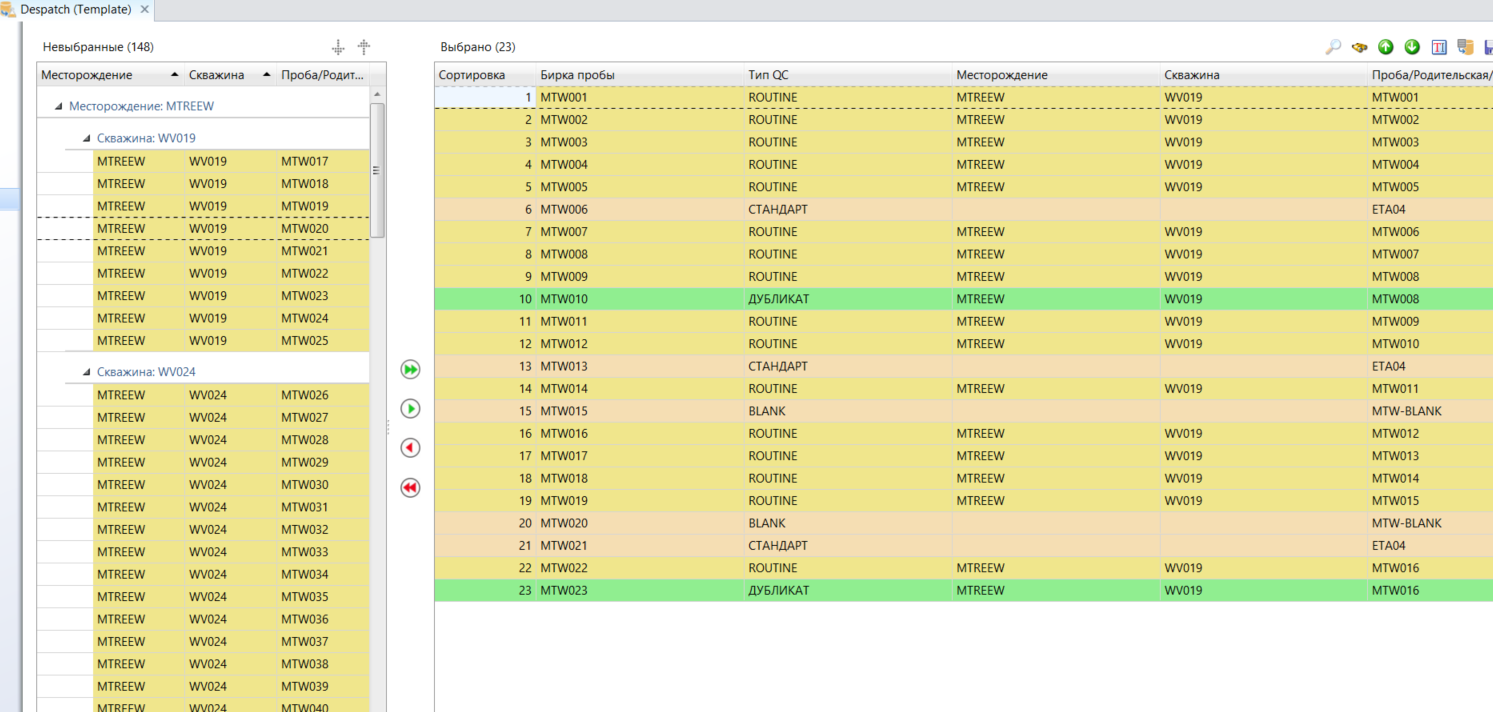 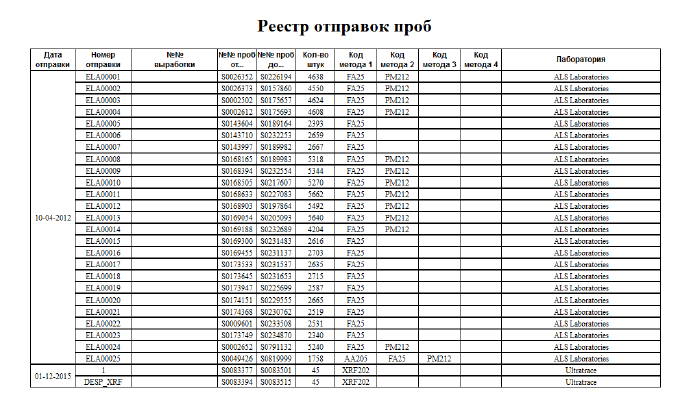 4. Создание отправки
Построение бизнес процесса
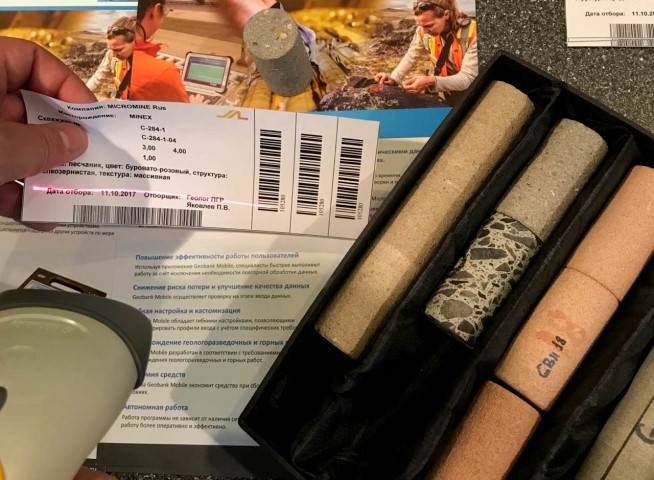 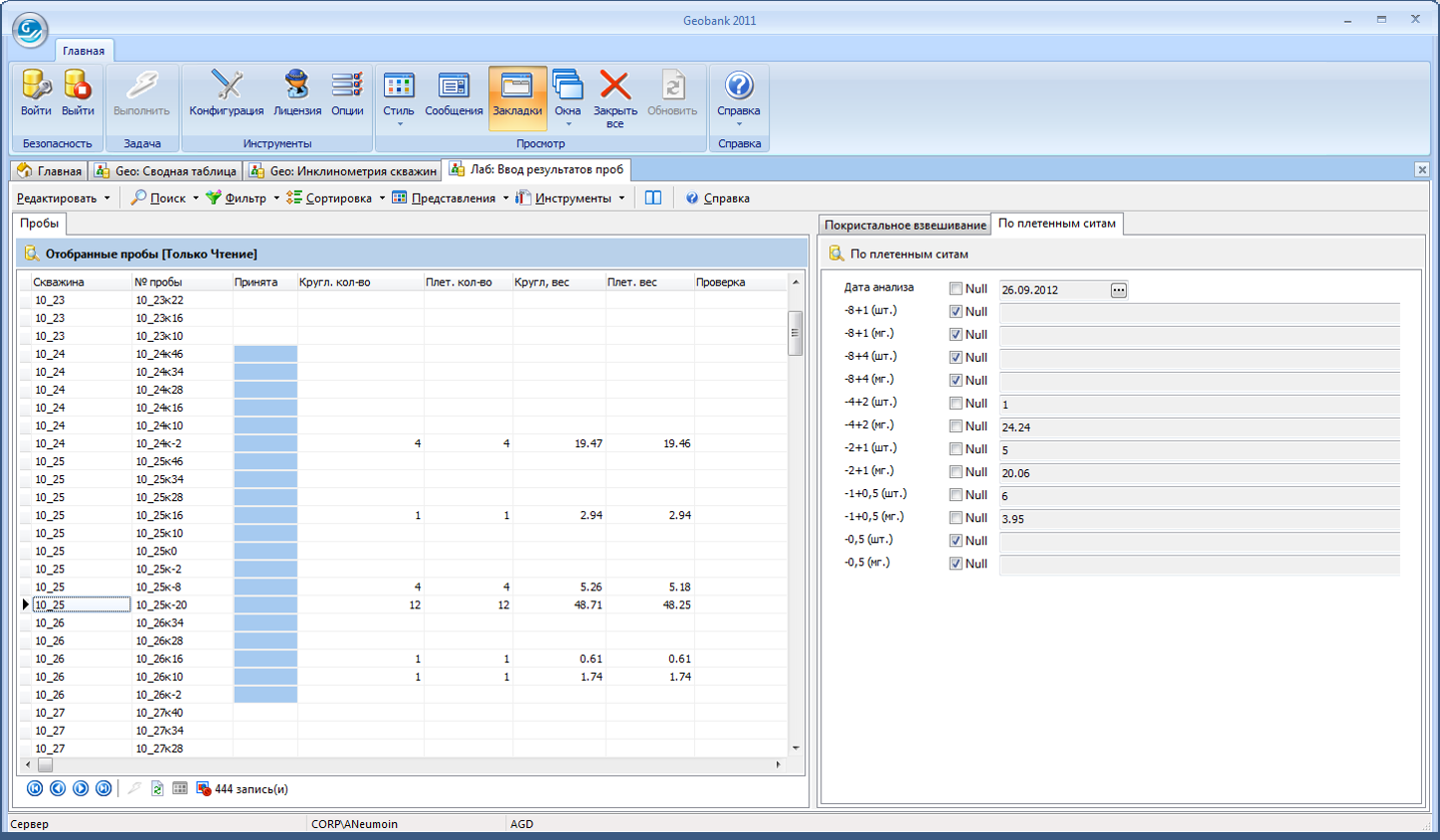 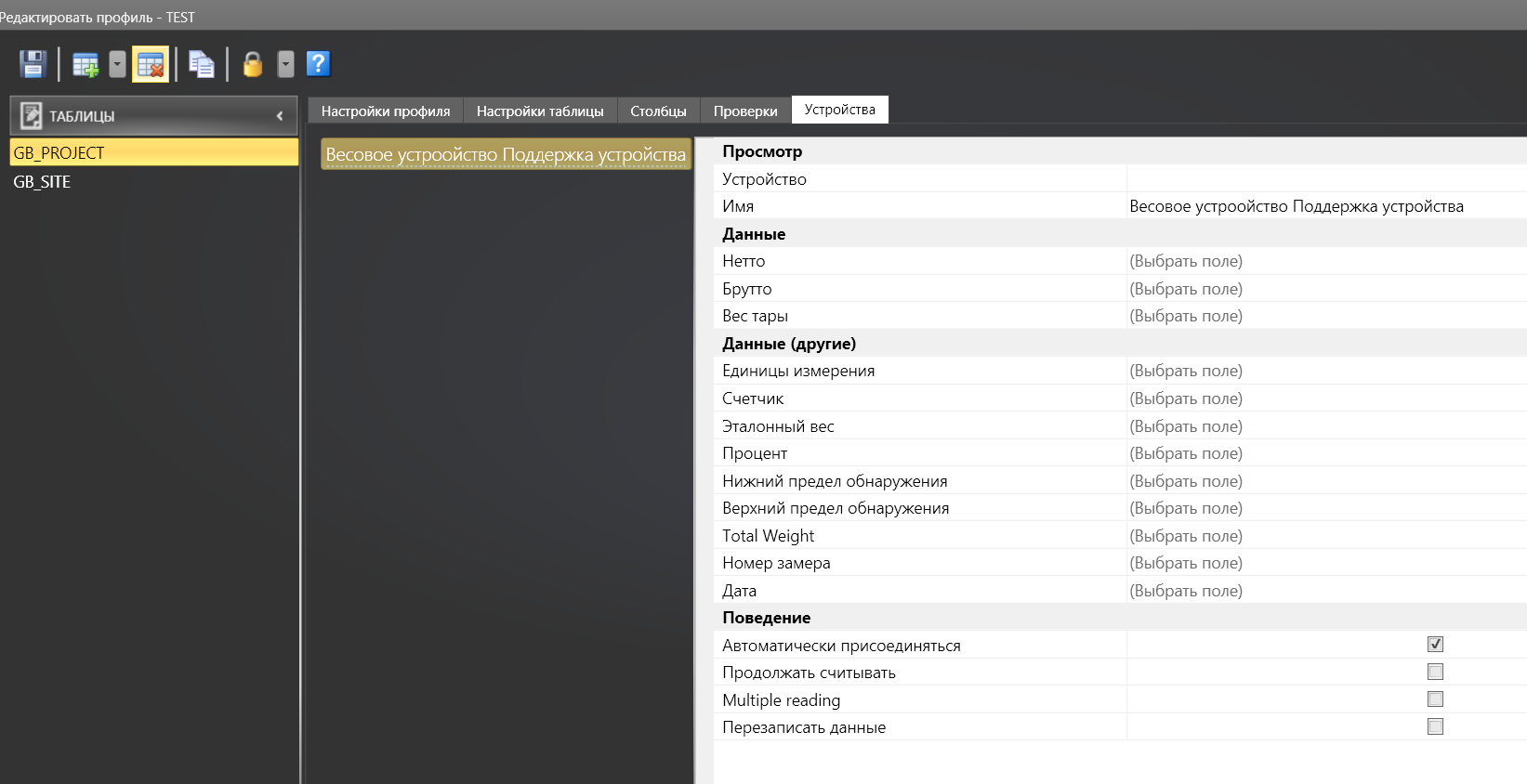 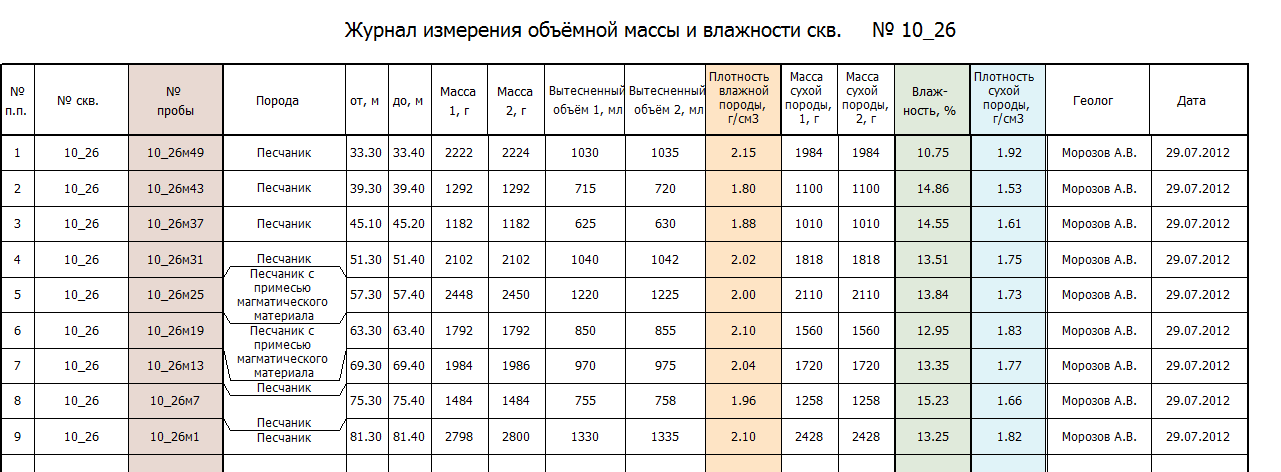 4. Создание отправки

5. Контроль за приемкой проб

6. Взвешивание проб
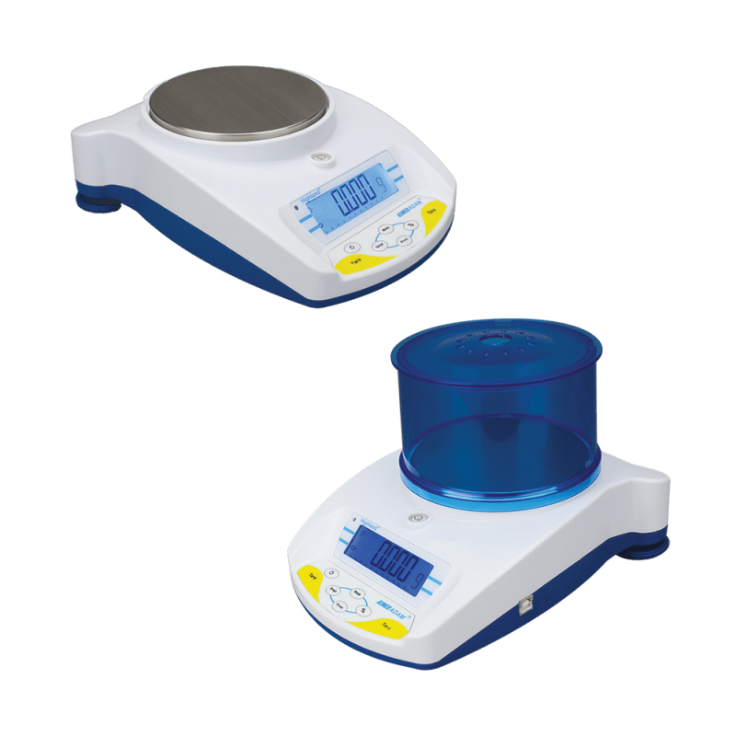 Построение бизнес процесса
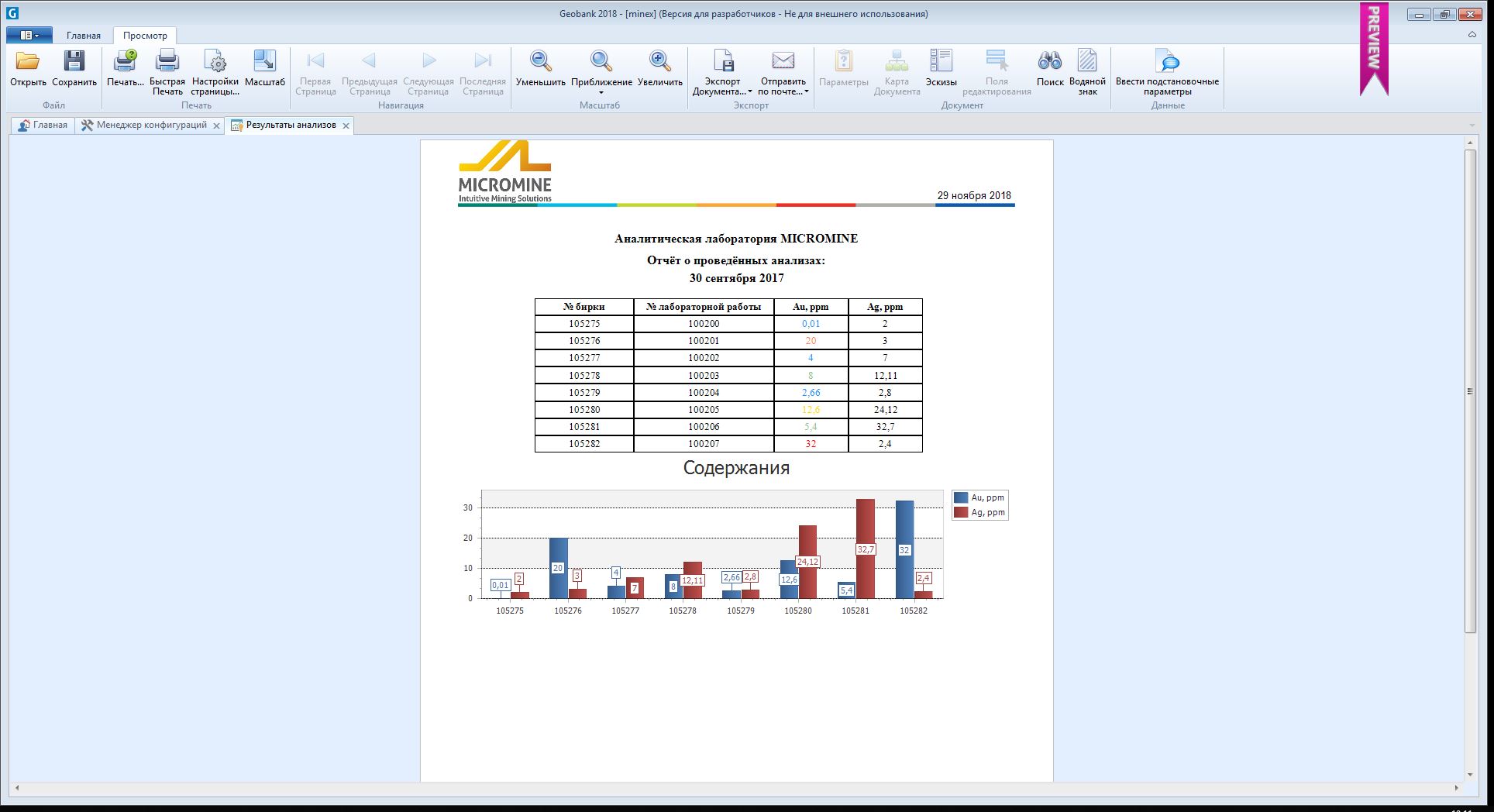 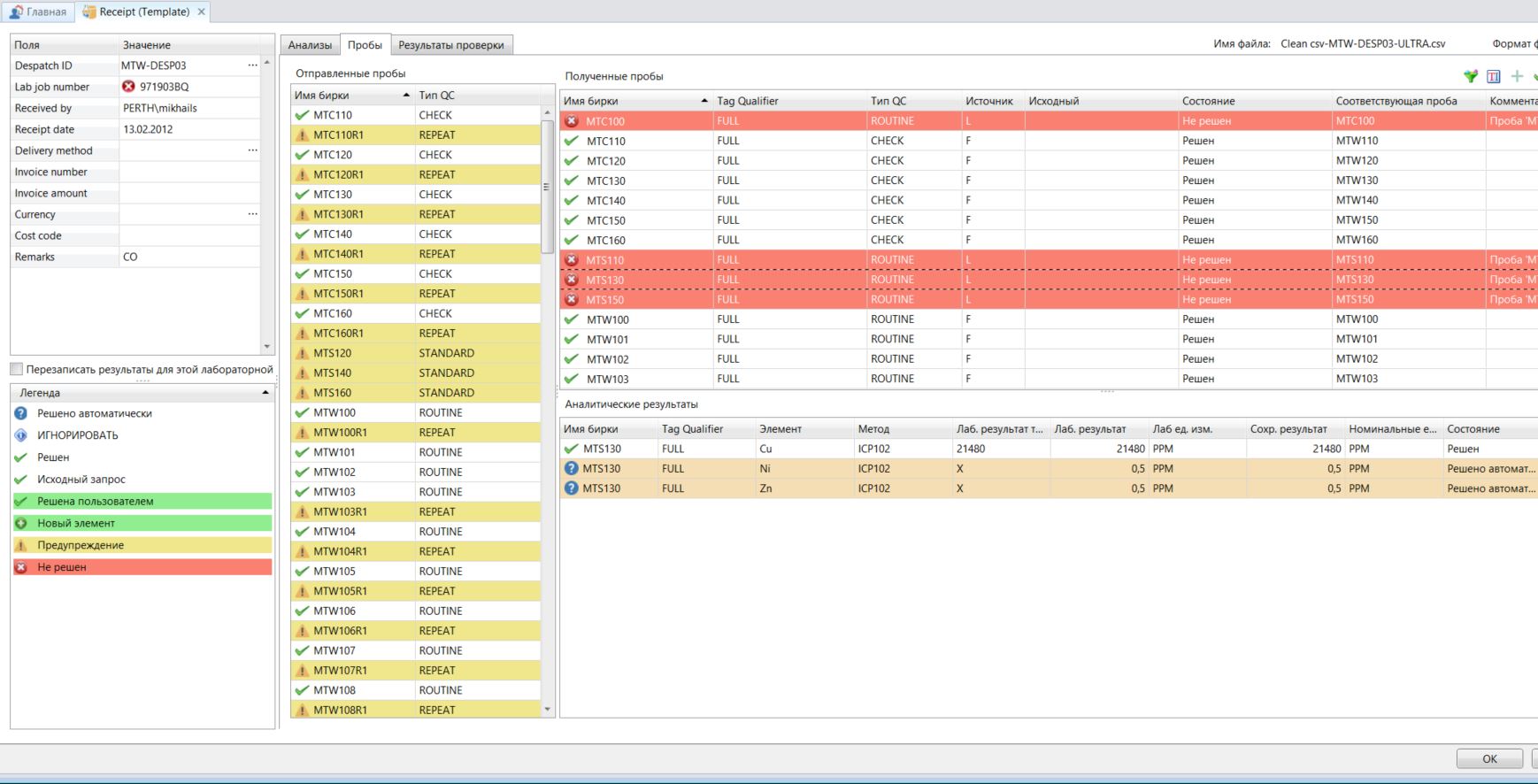 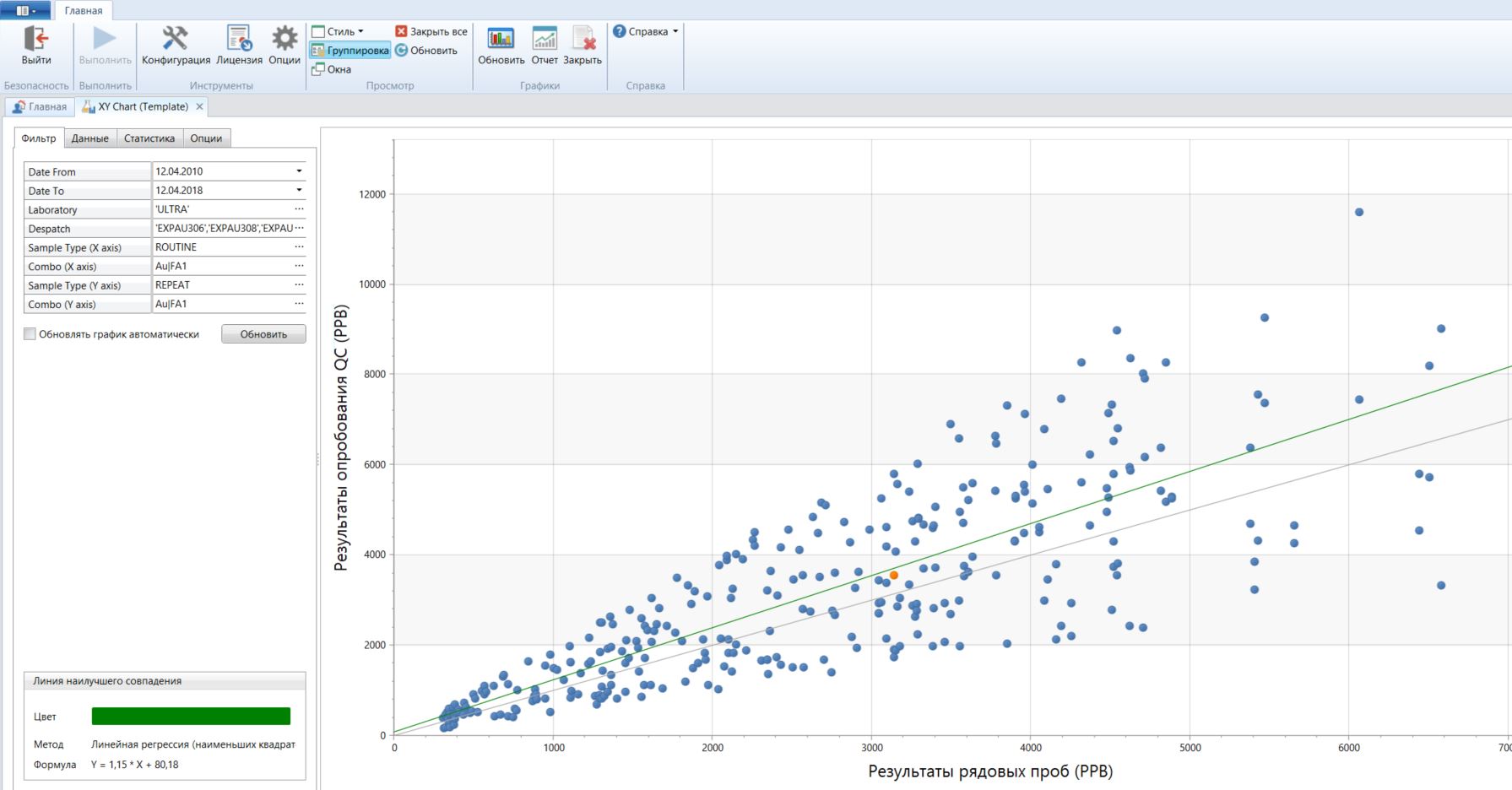 7. Загрузка результатов в систему

8. Контроль опробования
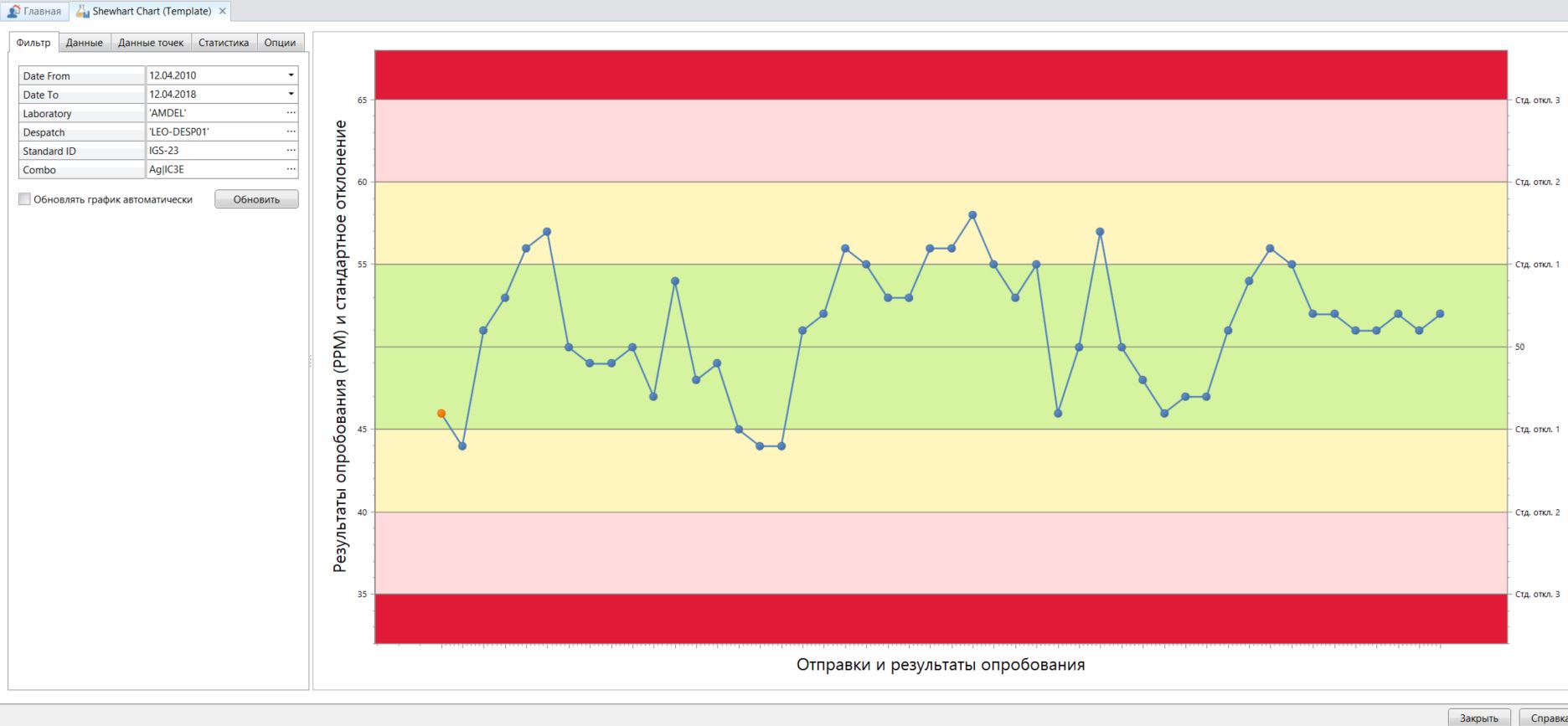 Минимизация ошибок
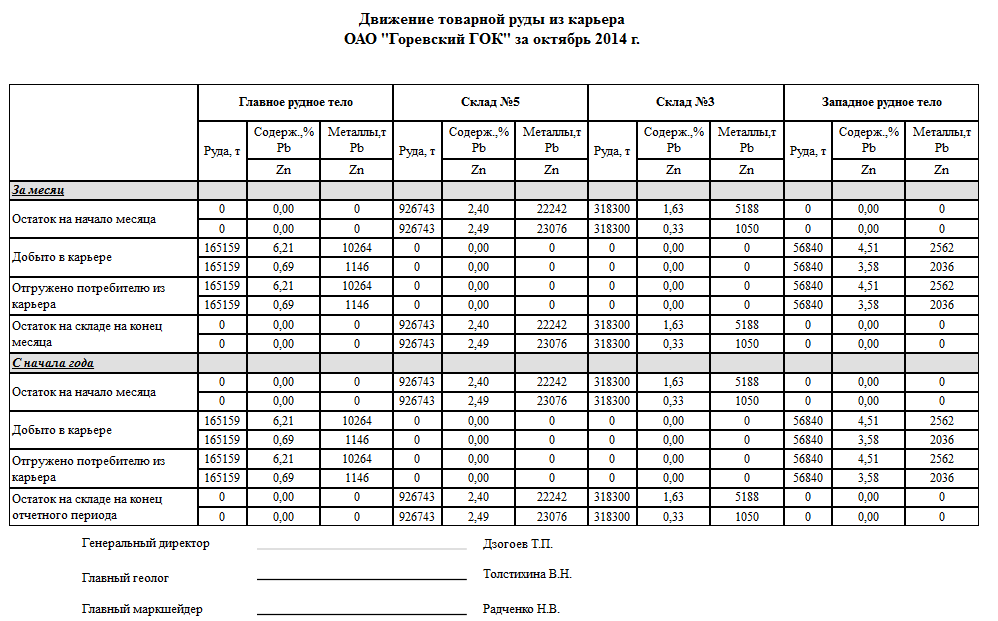 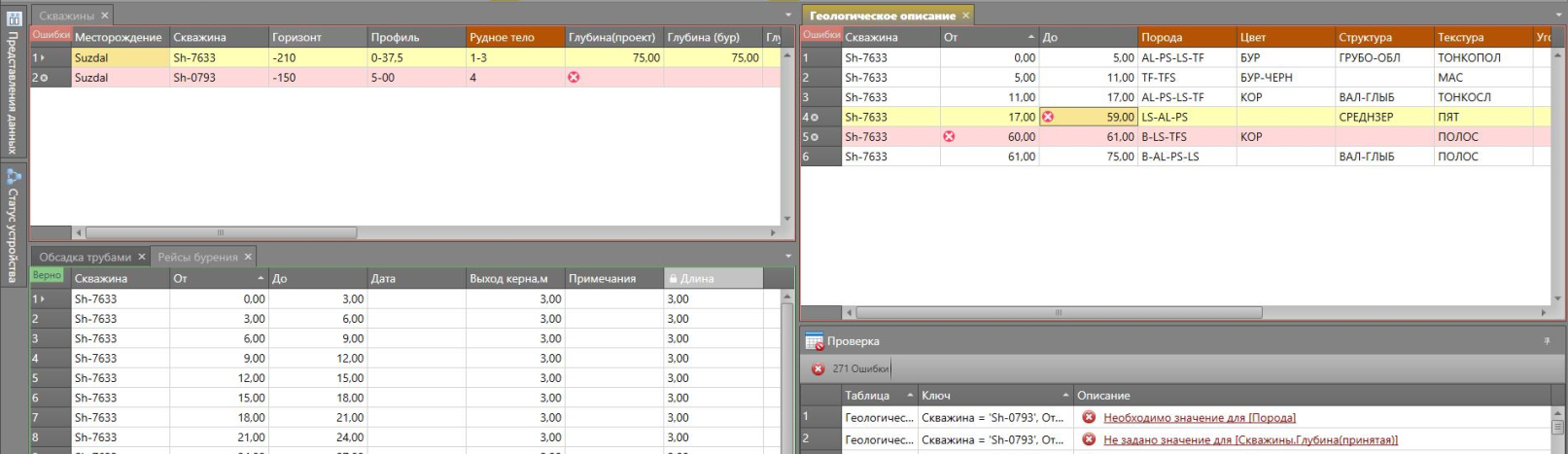 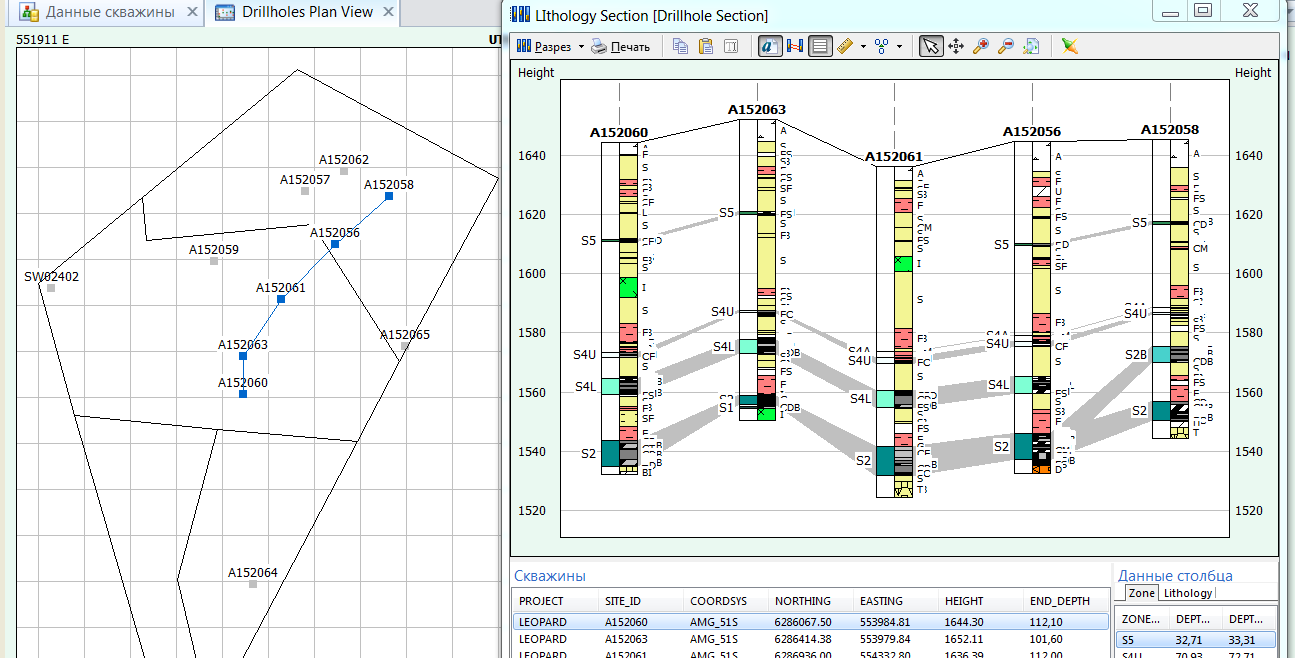 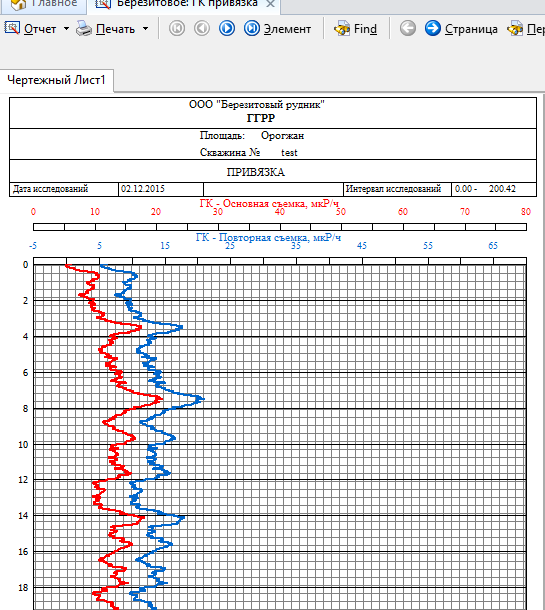 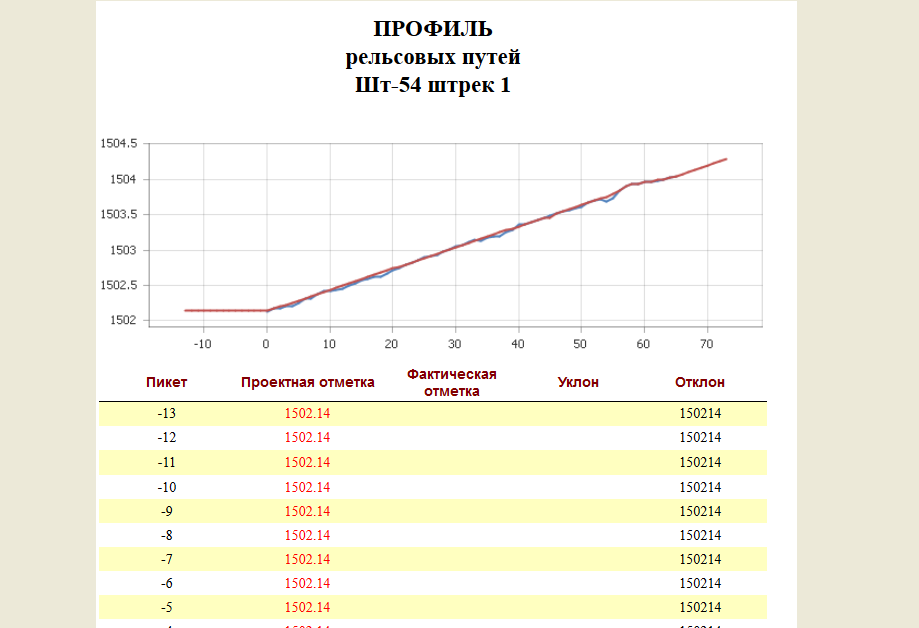 Анализ данных
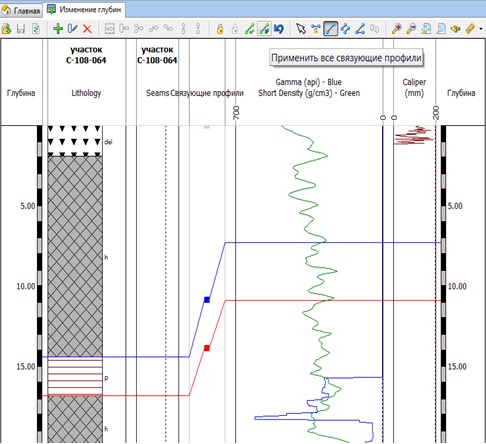 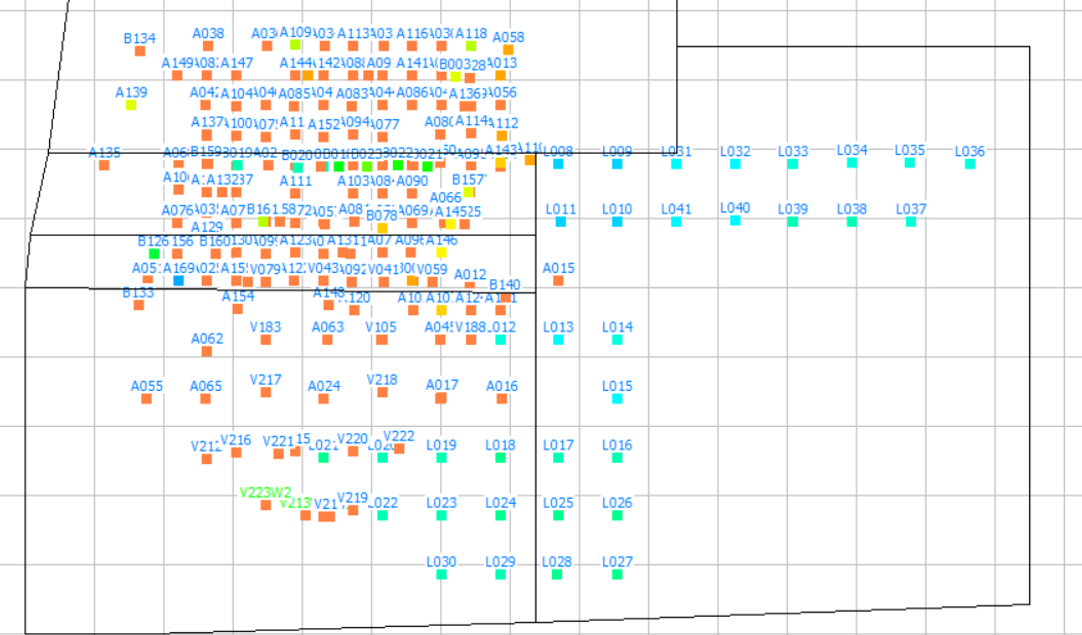 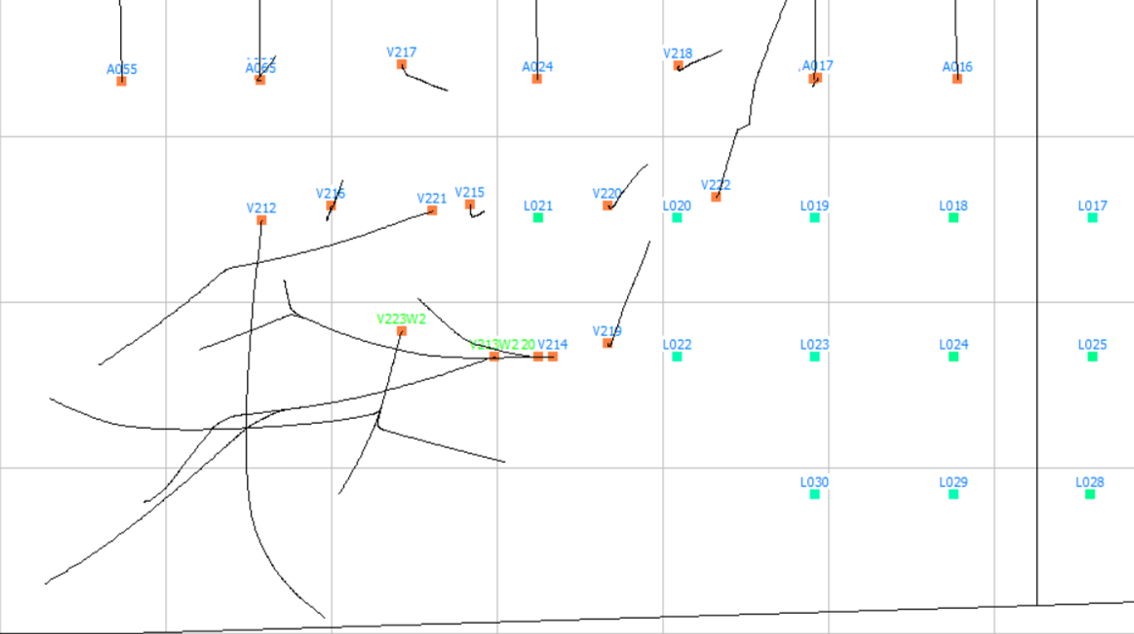 Анализ данных
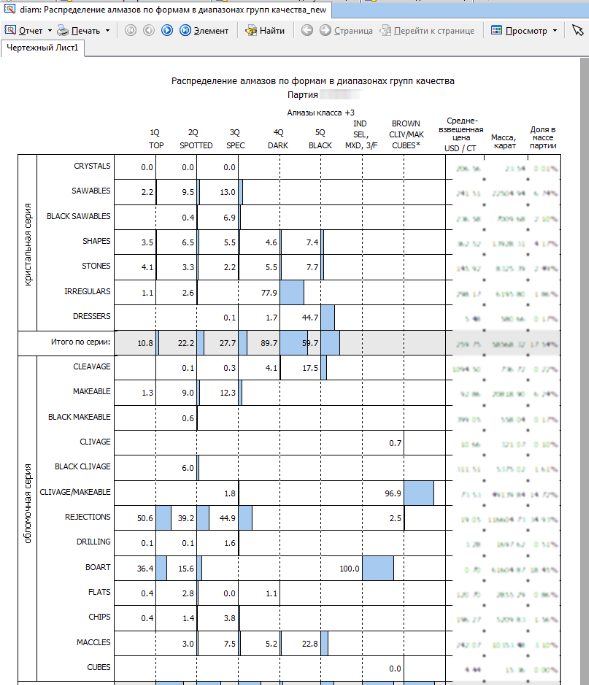 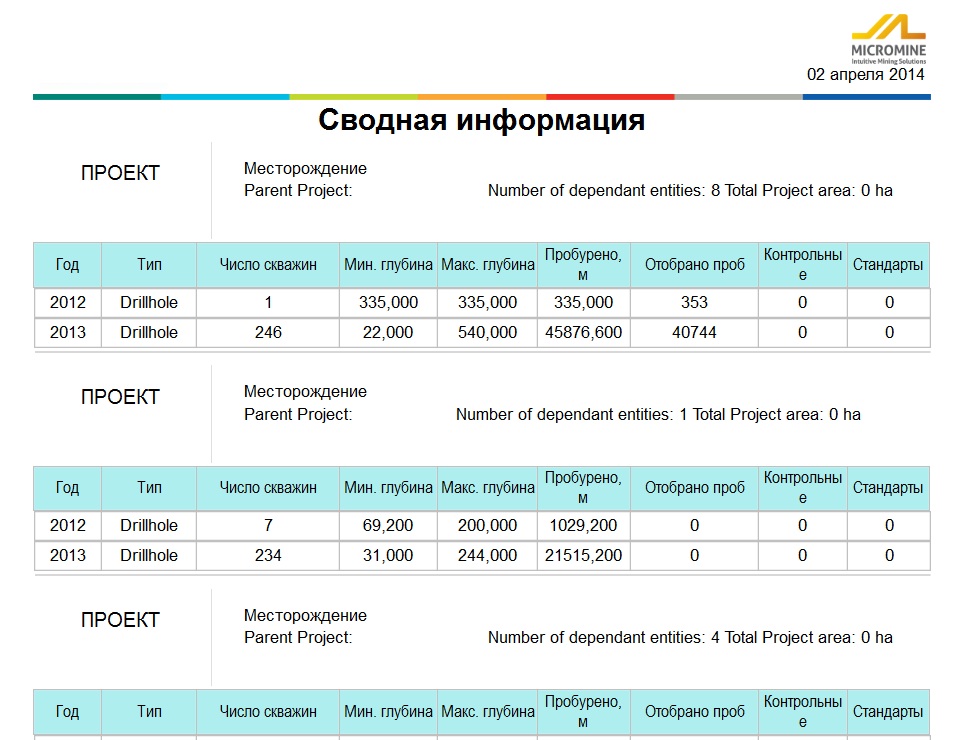 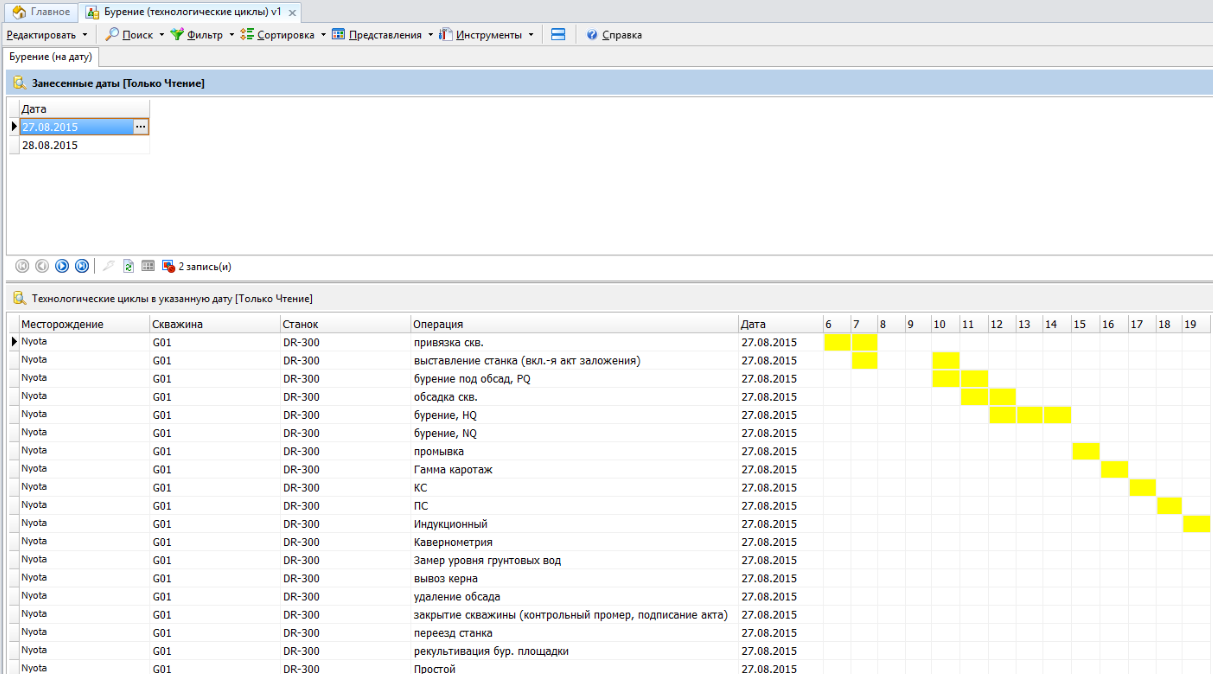 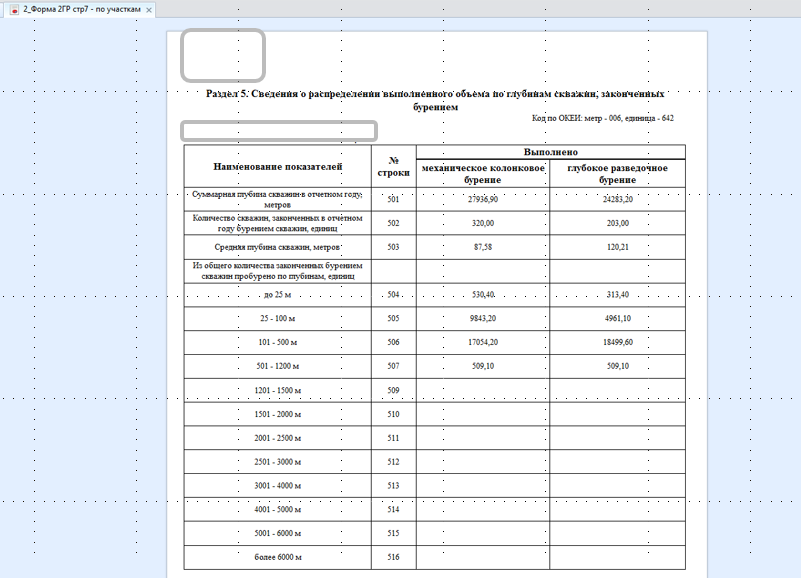 [Speaker Notes: Возможность автоматического создания отчётных форм на основании данных заносимых участковыми специалистами]
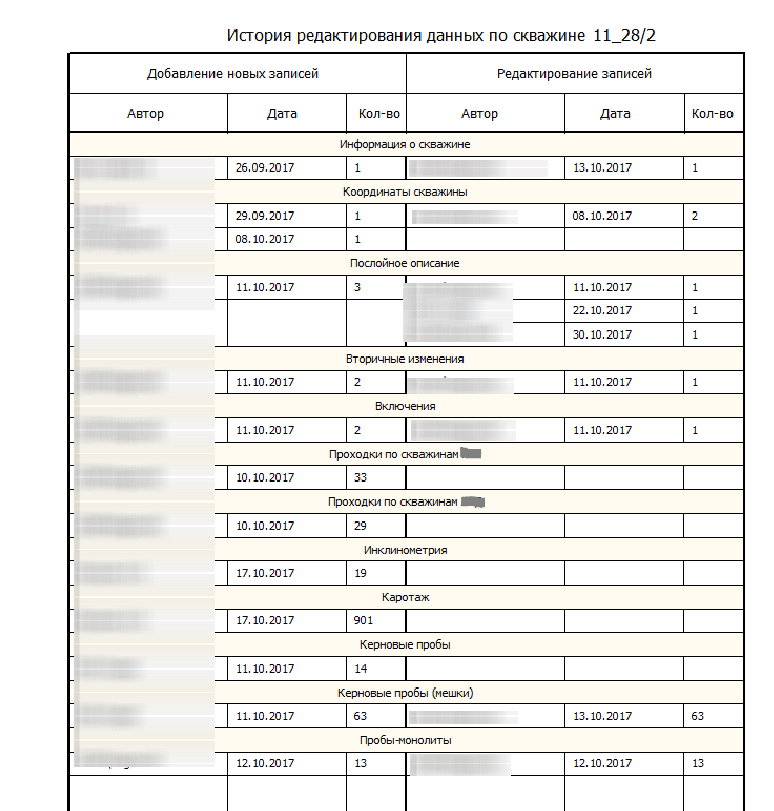 Контроль данных
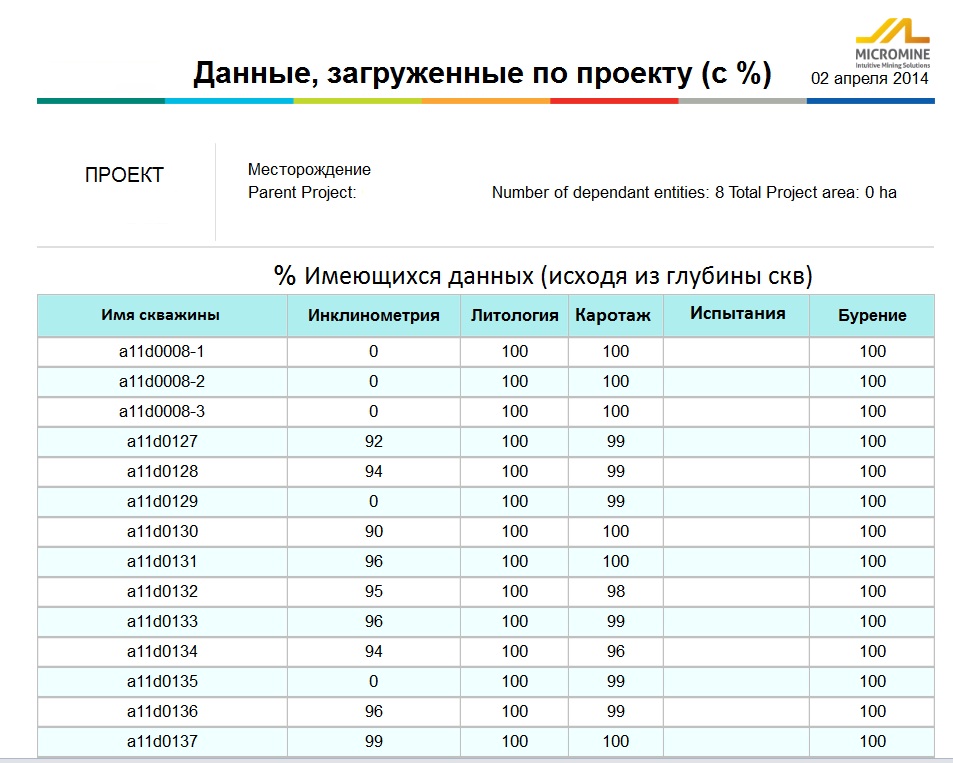 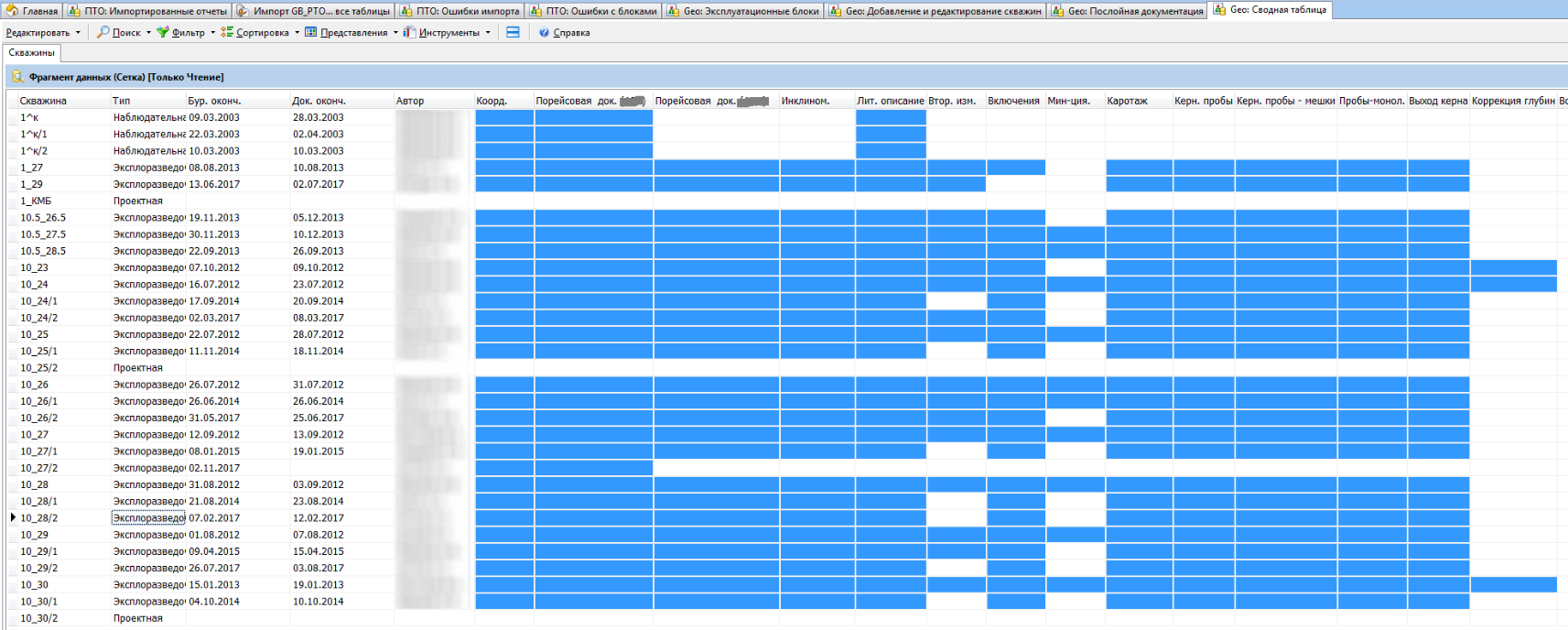 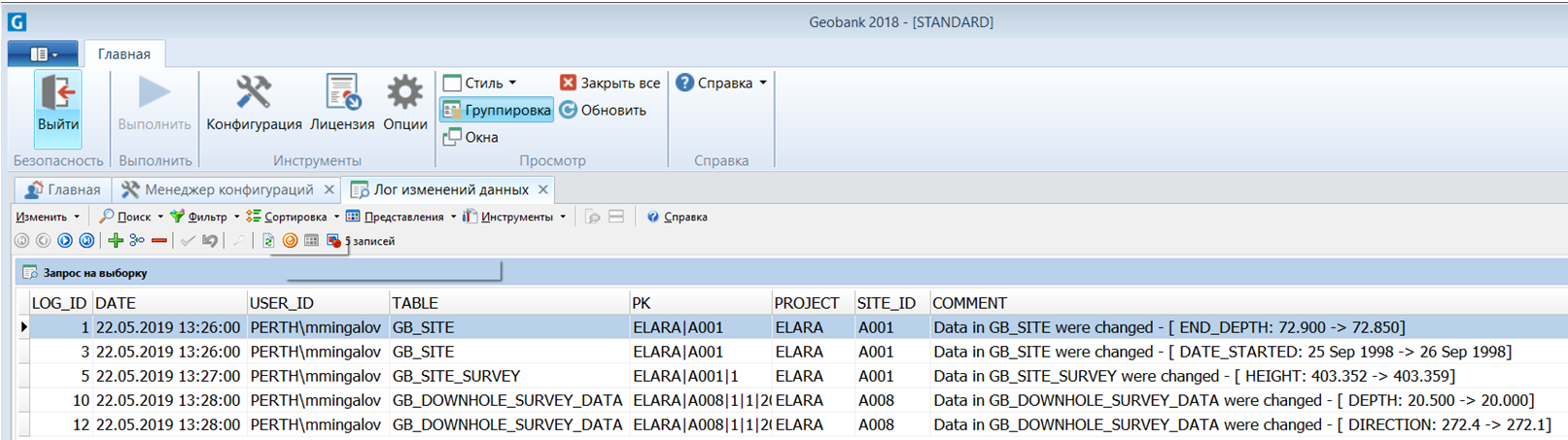 [Speaker Notes: Система Геобанк позволяет отслеживать полноту занесения требуемых данных, так проще контролировать постоянное пополнение информации.]
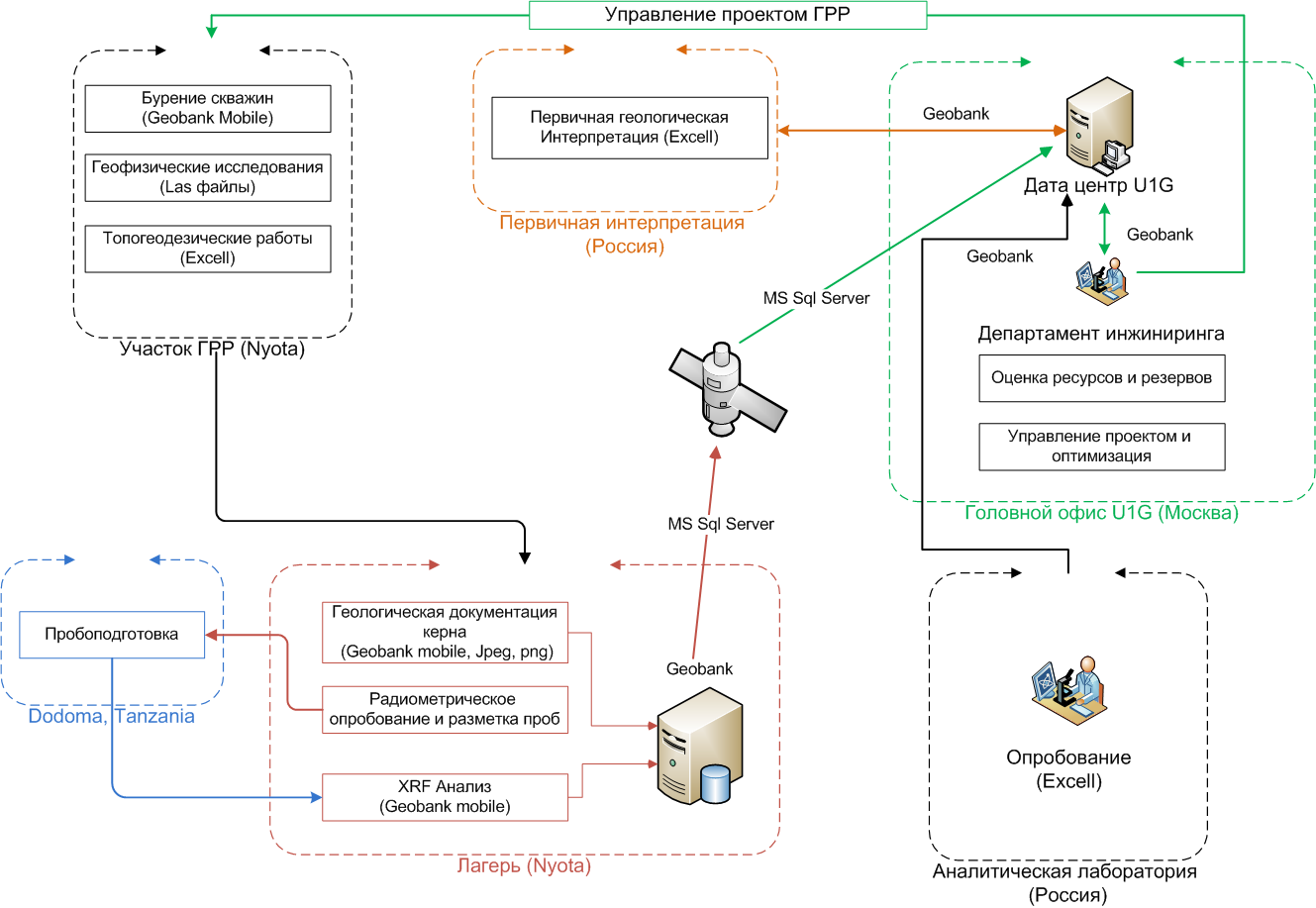 Обмен данными
[Speaker Notes: Система Геобанк позволяет отслеживать полноту занесения требуемых данных, так проще контролировать постоянное пополнение информации.]
СПАСИБО ЗА ВНИМАНИЕ!
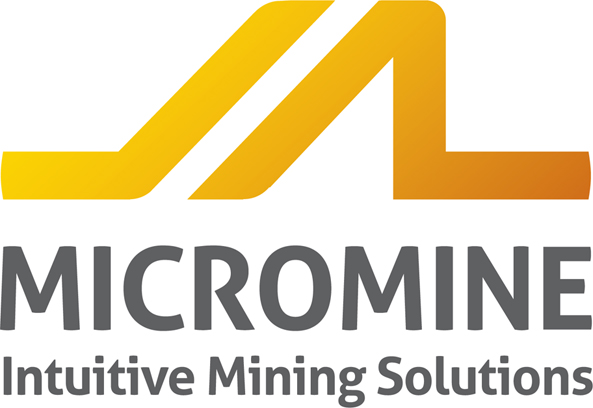